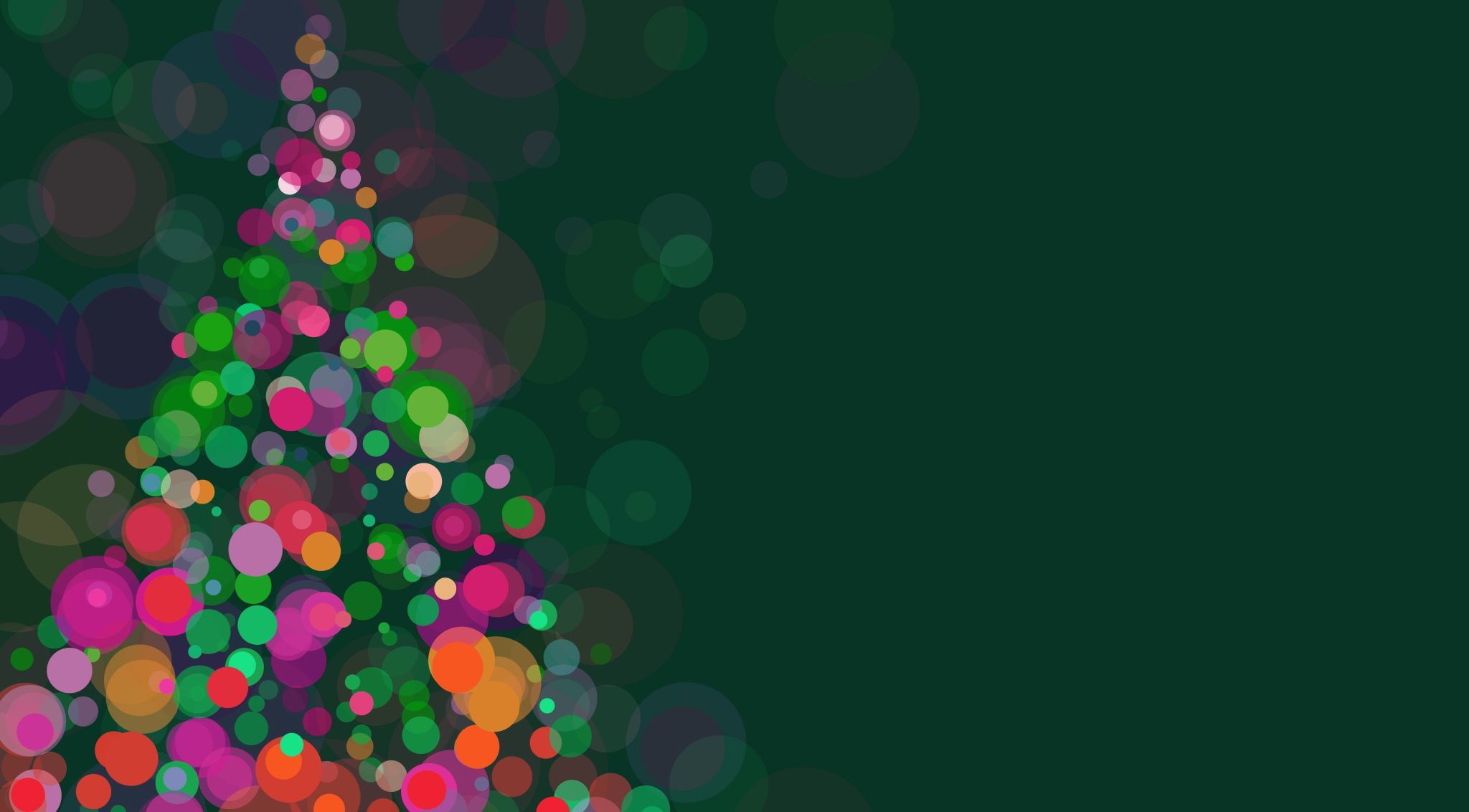 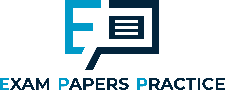 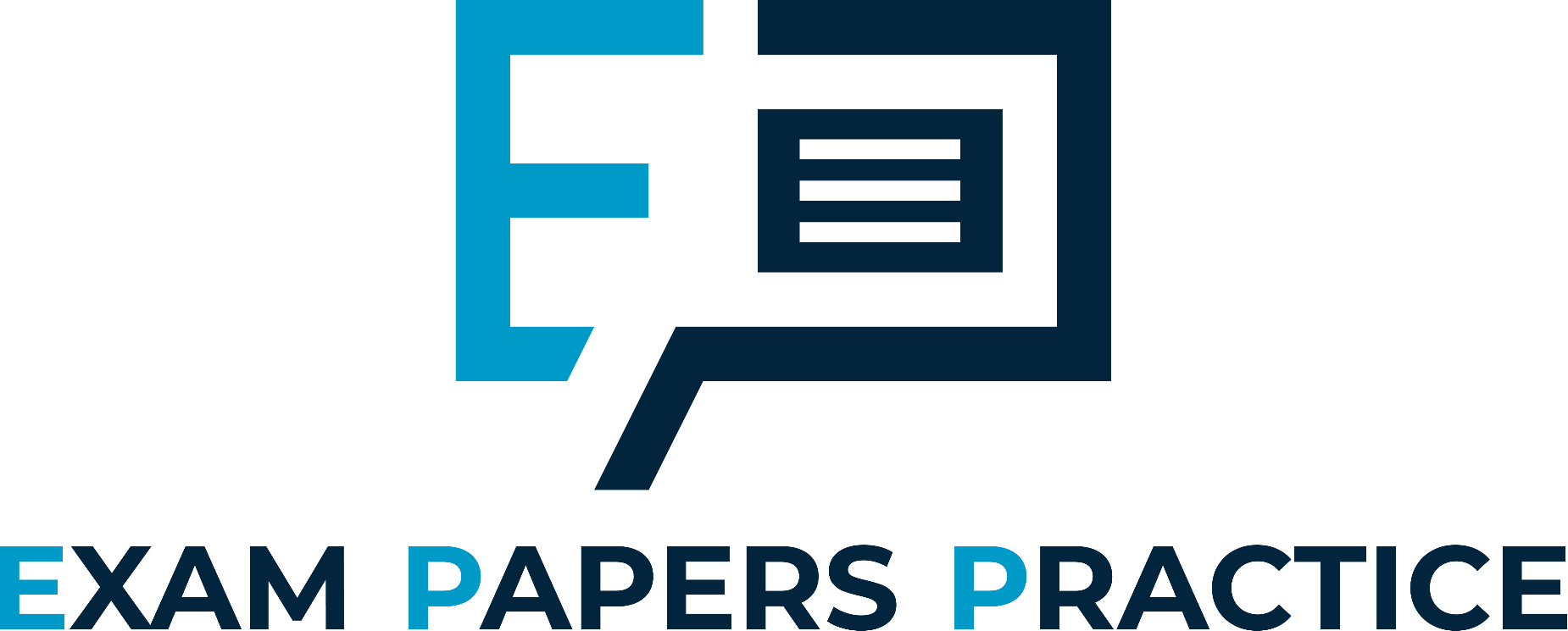 3.5.1 Employment Patterns3.5 Global labour markets
For more help, please visit www.exampaperspractice.co.uk
© 2025 Exams Papers Practice. All Rights Reserved
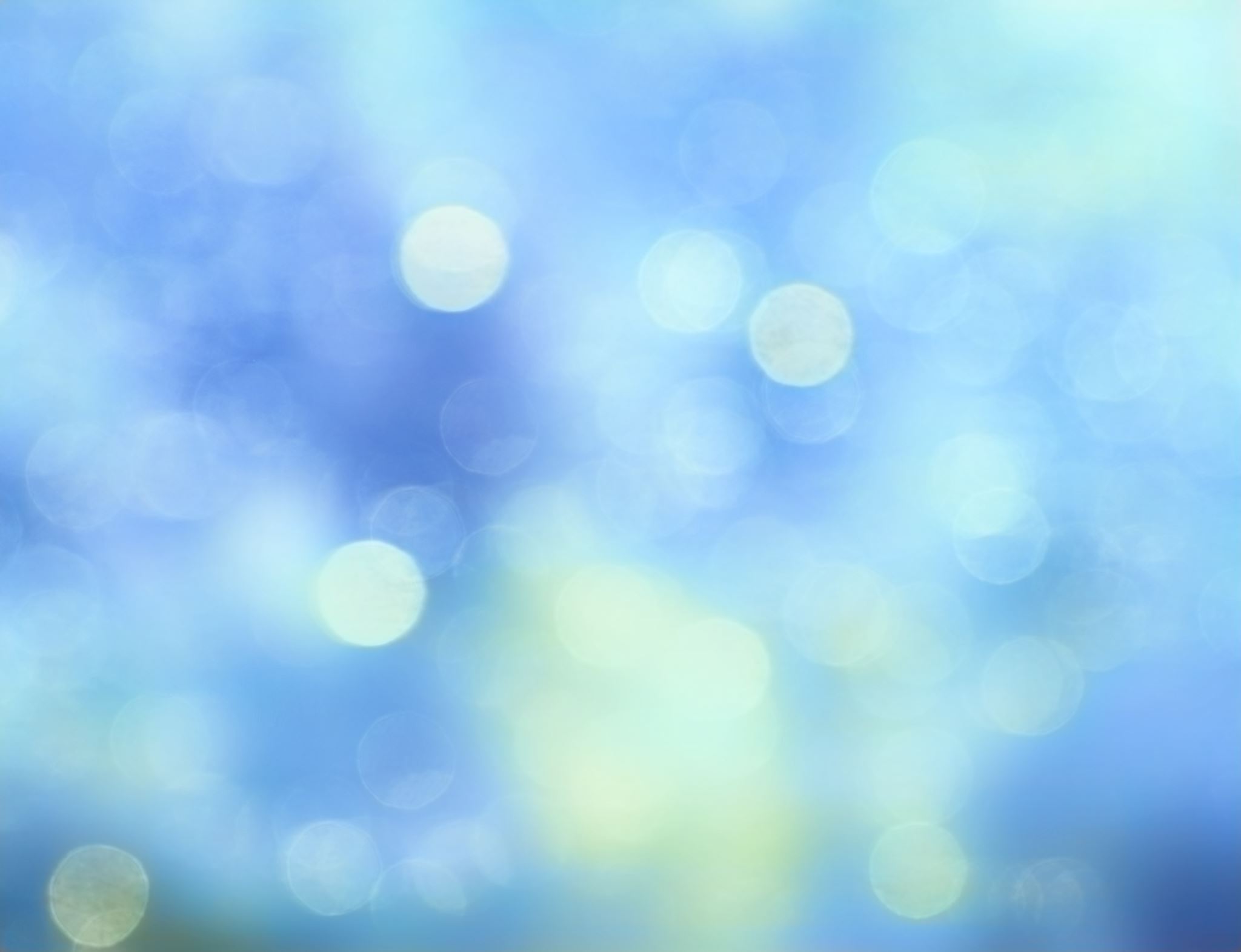 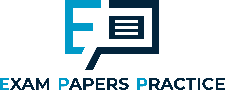 Recall Activity
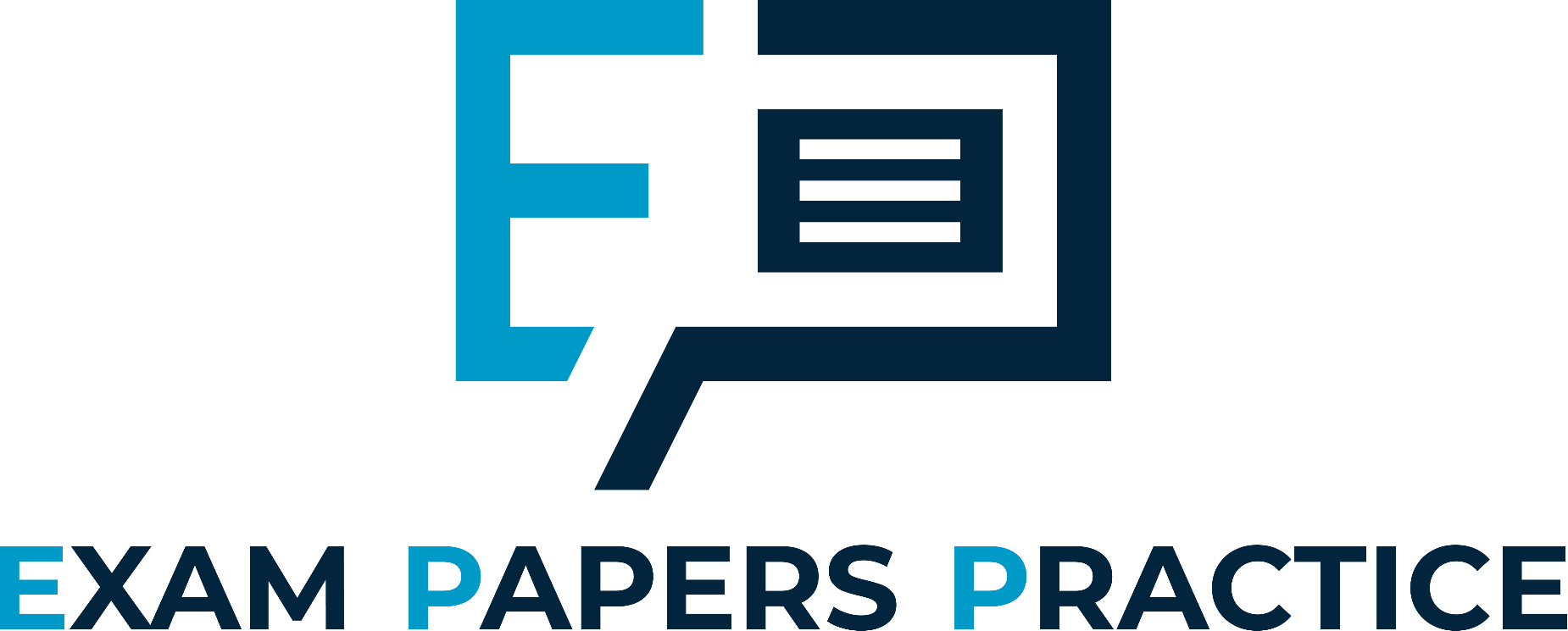 For more help, please visit www.exampaperspractice.co.uk
© 2025 Exams Papers Practice. All Rights Reserved
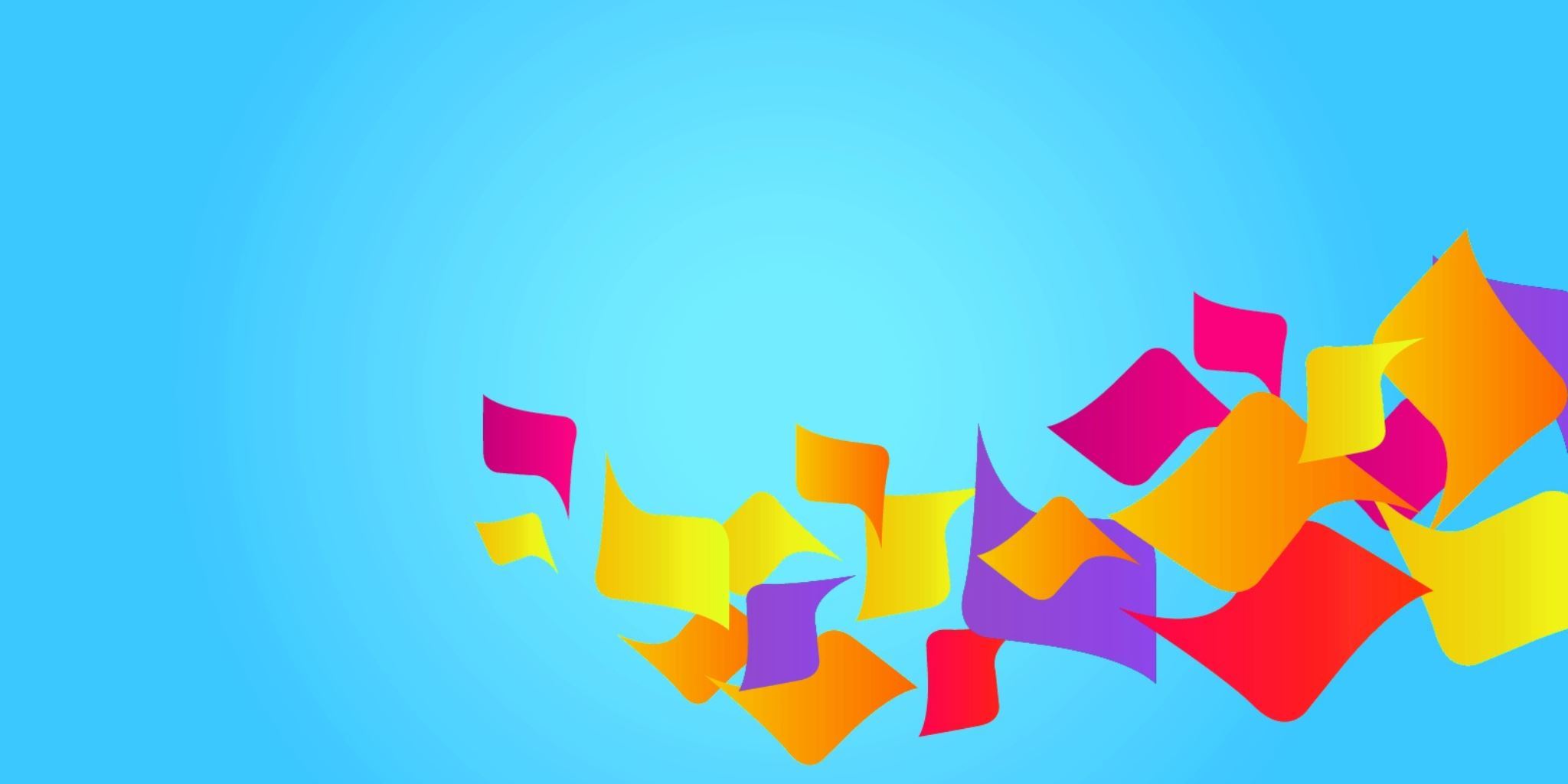 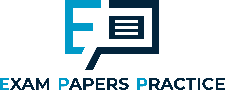 Starter
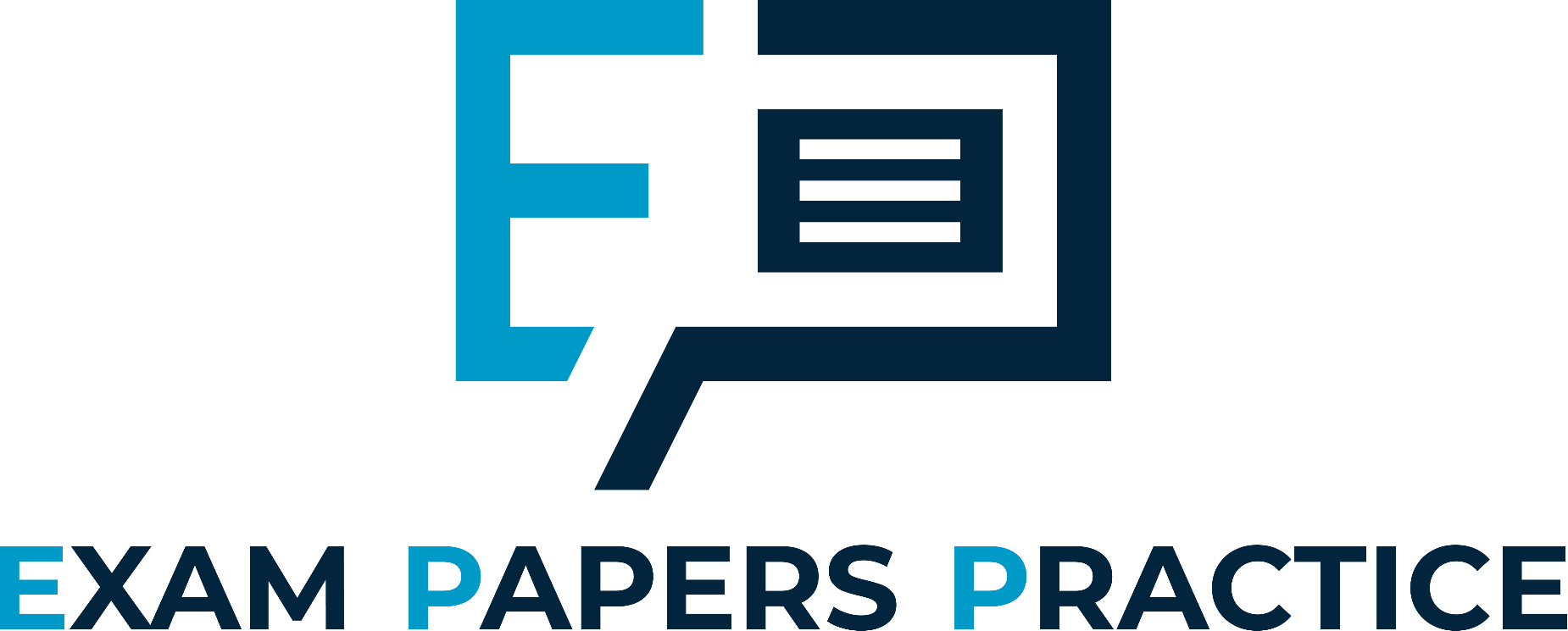 What do we mean by structural change?
What does interdependence mean?
How has the labour force changed over the past 100 years?
For more help, please visit www.exampaperspractice.co.uk
© 2025 Exams Papers Practice. All Rights Reserved
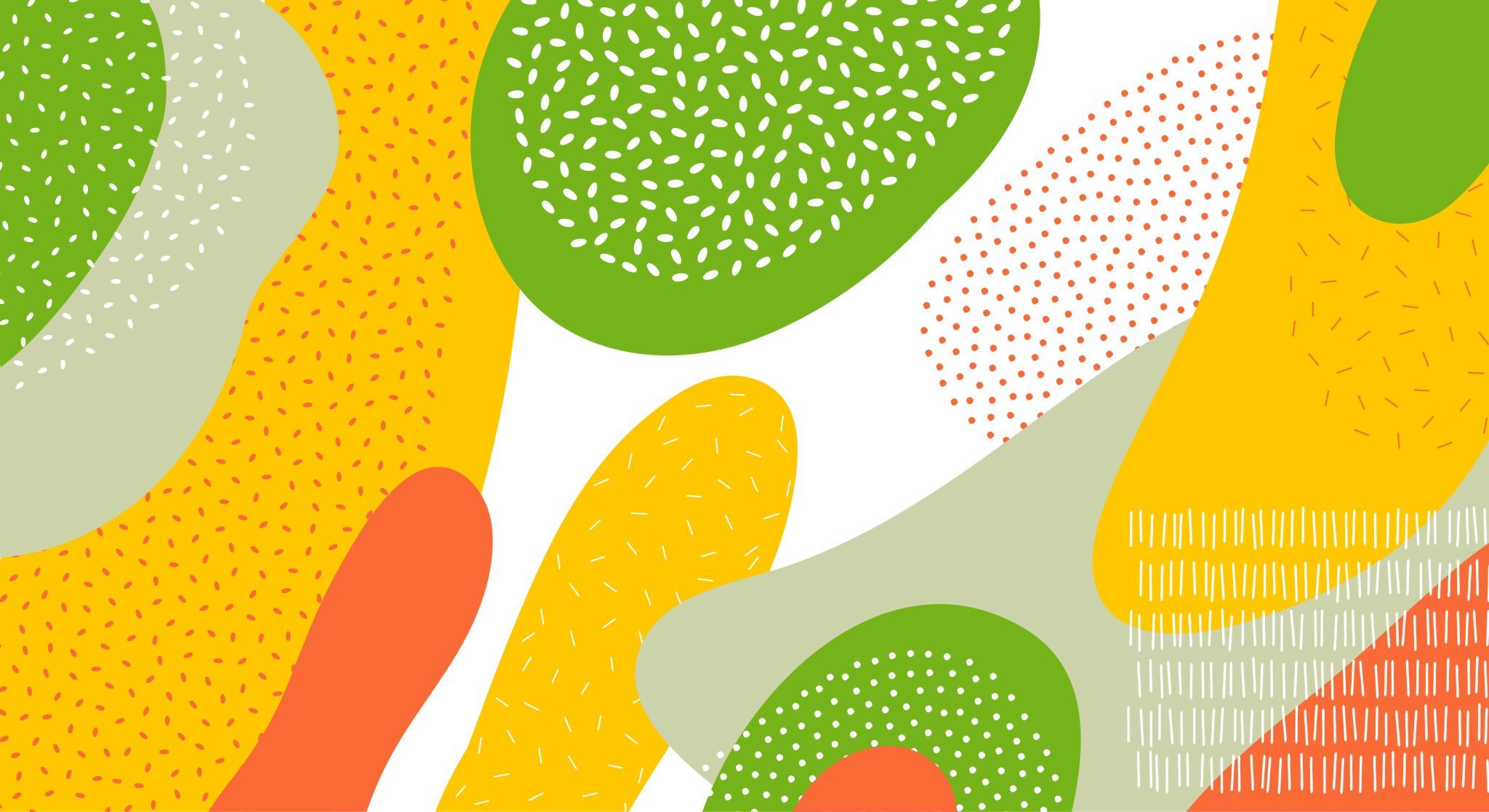 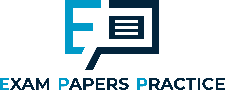 Learning Objectives
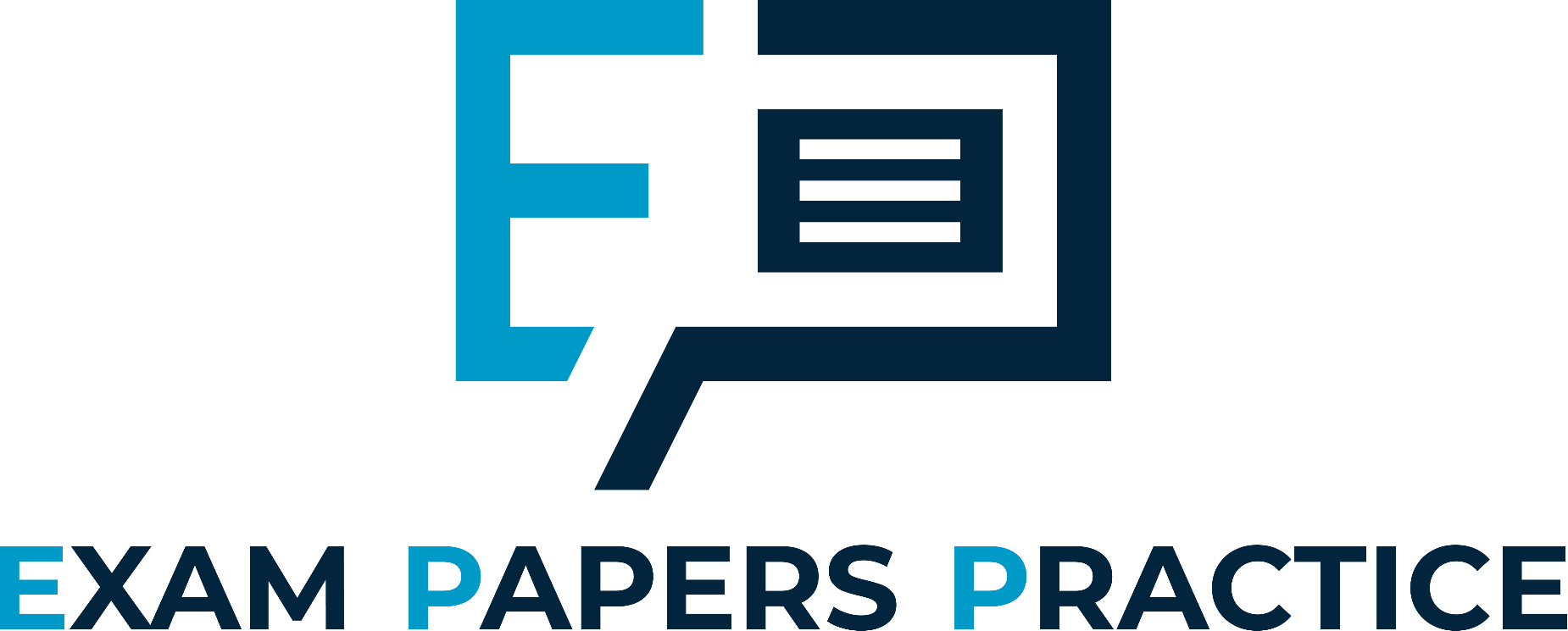 Are you able to explain why the global workforce has grown so quickly?
Can you explain what is meant by structural change in the labour force?
For more help, please visit www.exampaperspractice.co.uk
© 2025 Exams Papers Practice. All Rights Reserved
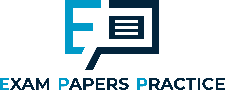 Employment patterns
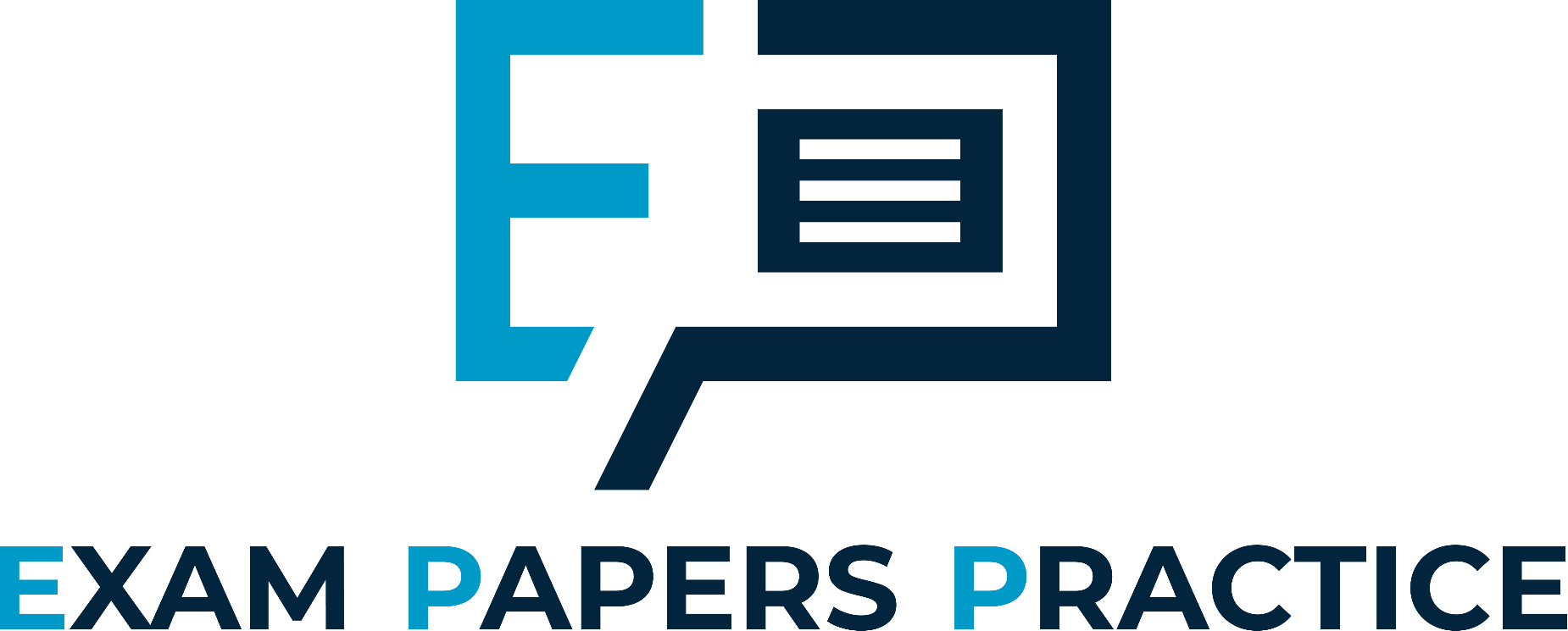 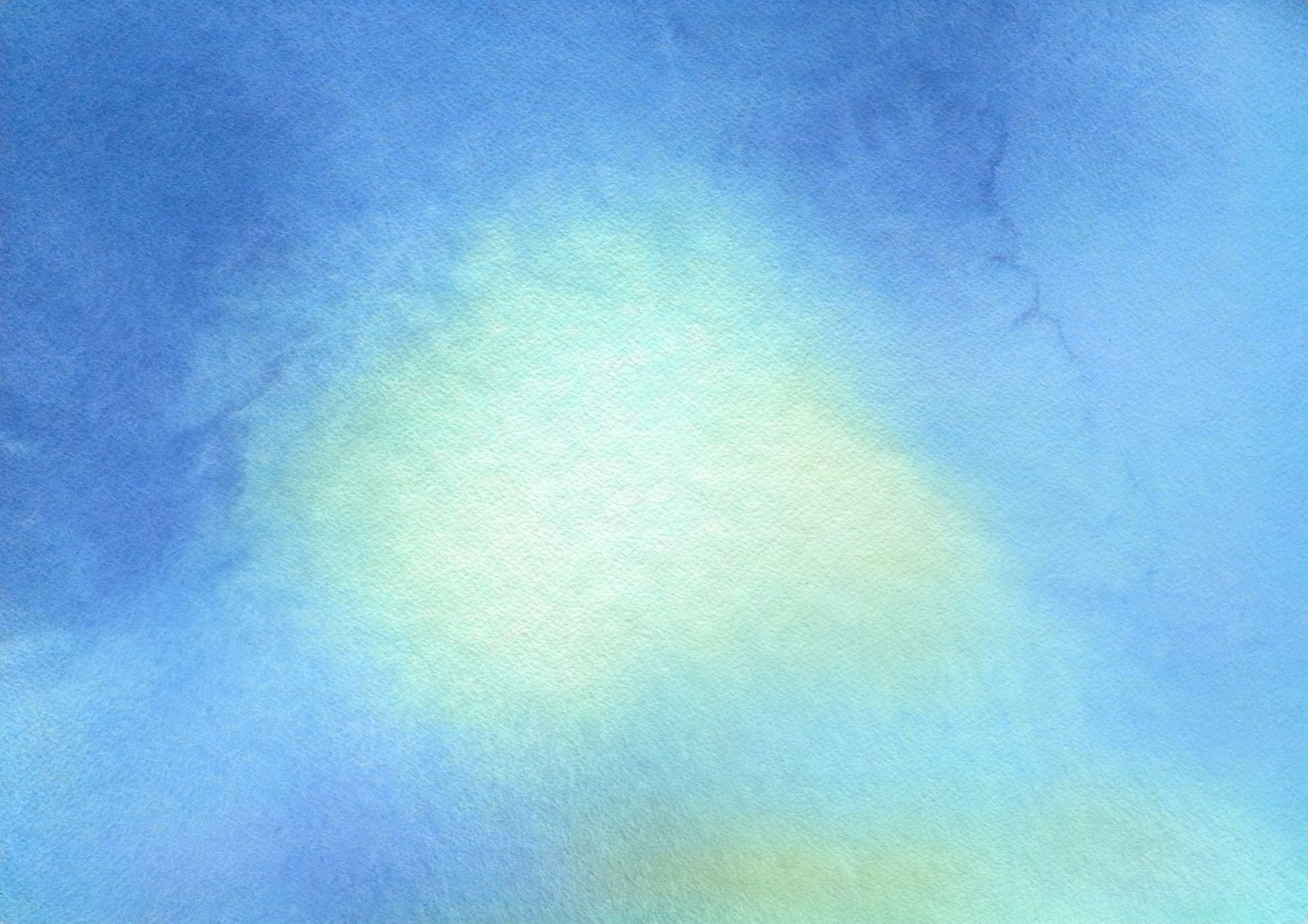 For more help, please visit www.exampaperspractice.co.uk
© 2025 Exams Papers Practice. All Rights Reserved
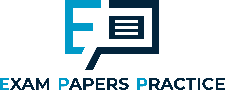 Employment patterns
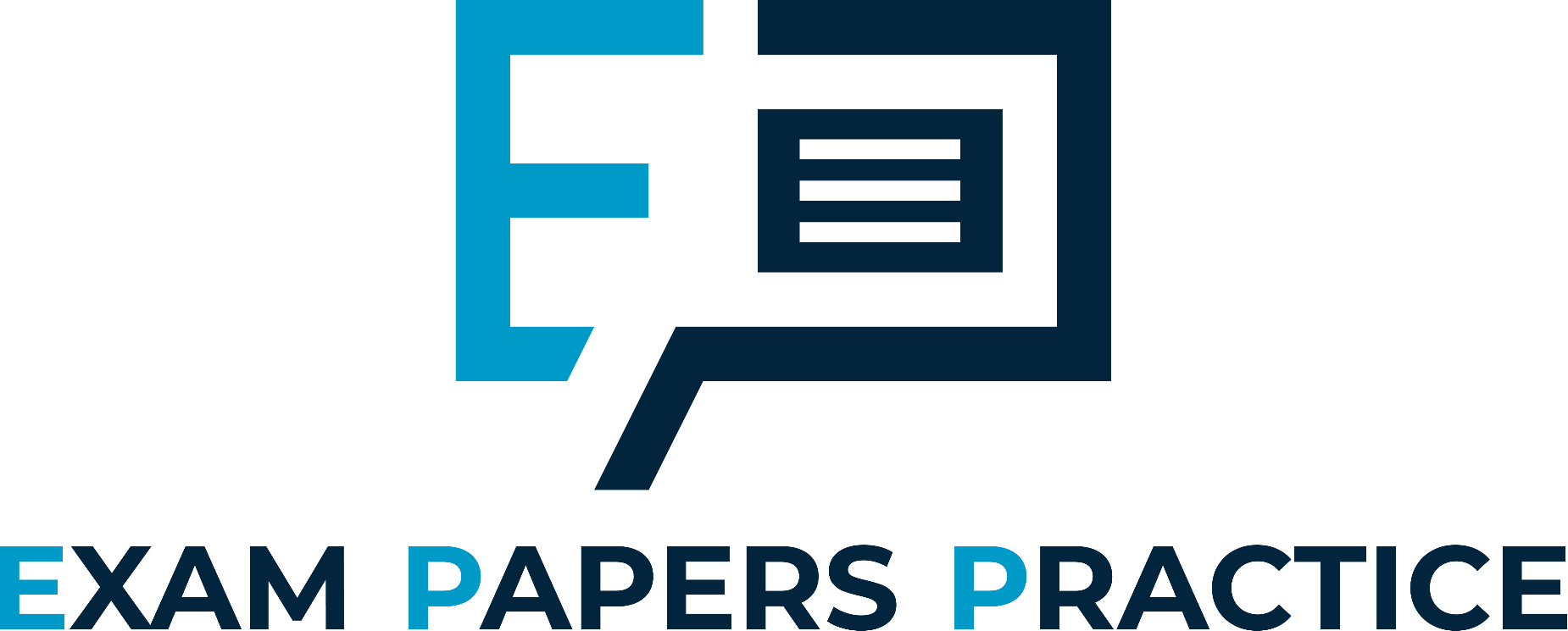 Increased economic growth has led to improvements in living standards:
Increased income allows people to spend more on necessities at lower levels of income and more on luxuries at higher income levels
As real wages increase labour can substitute work for leisure and see dramatic changes in their level of income
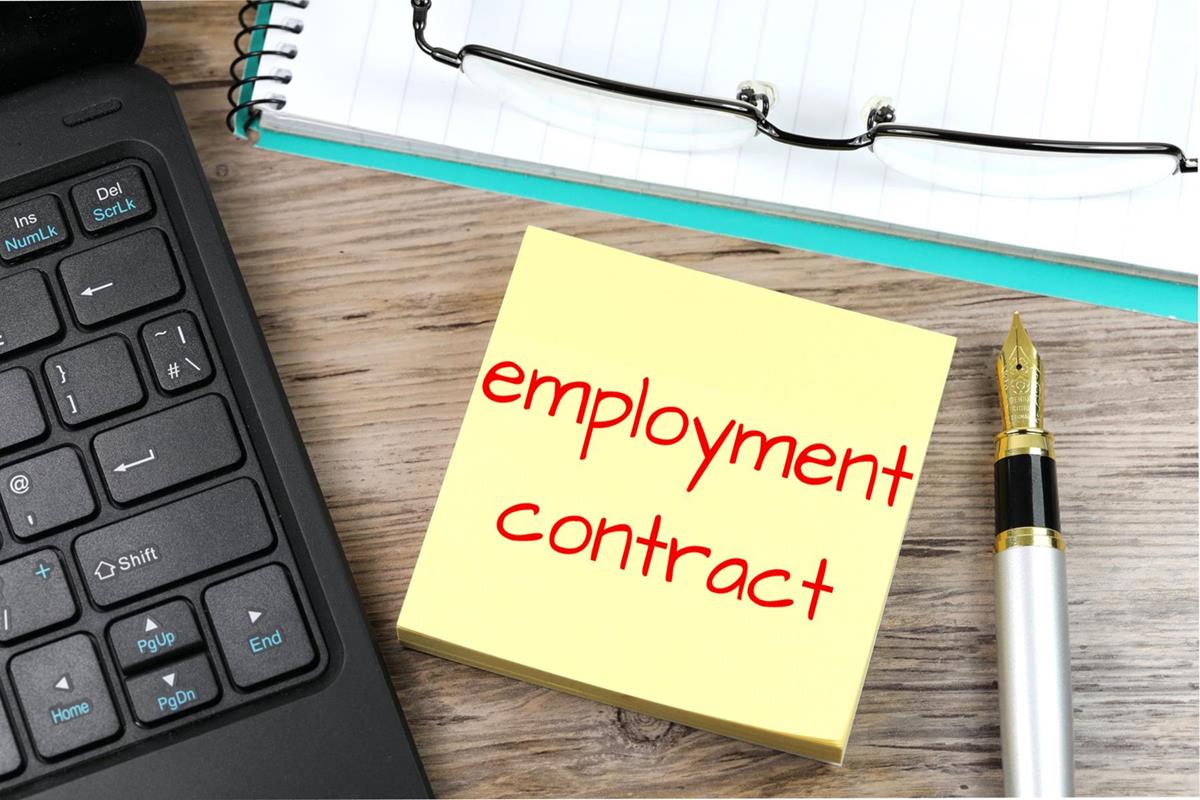 For more help, please visit www.exampaperspractice.co.uk
© 2025 Exams Papers Practice. All Rights Reserved
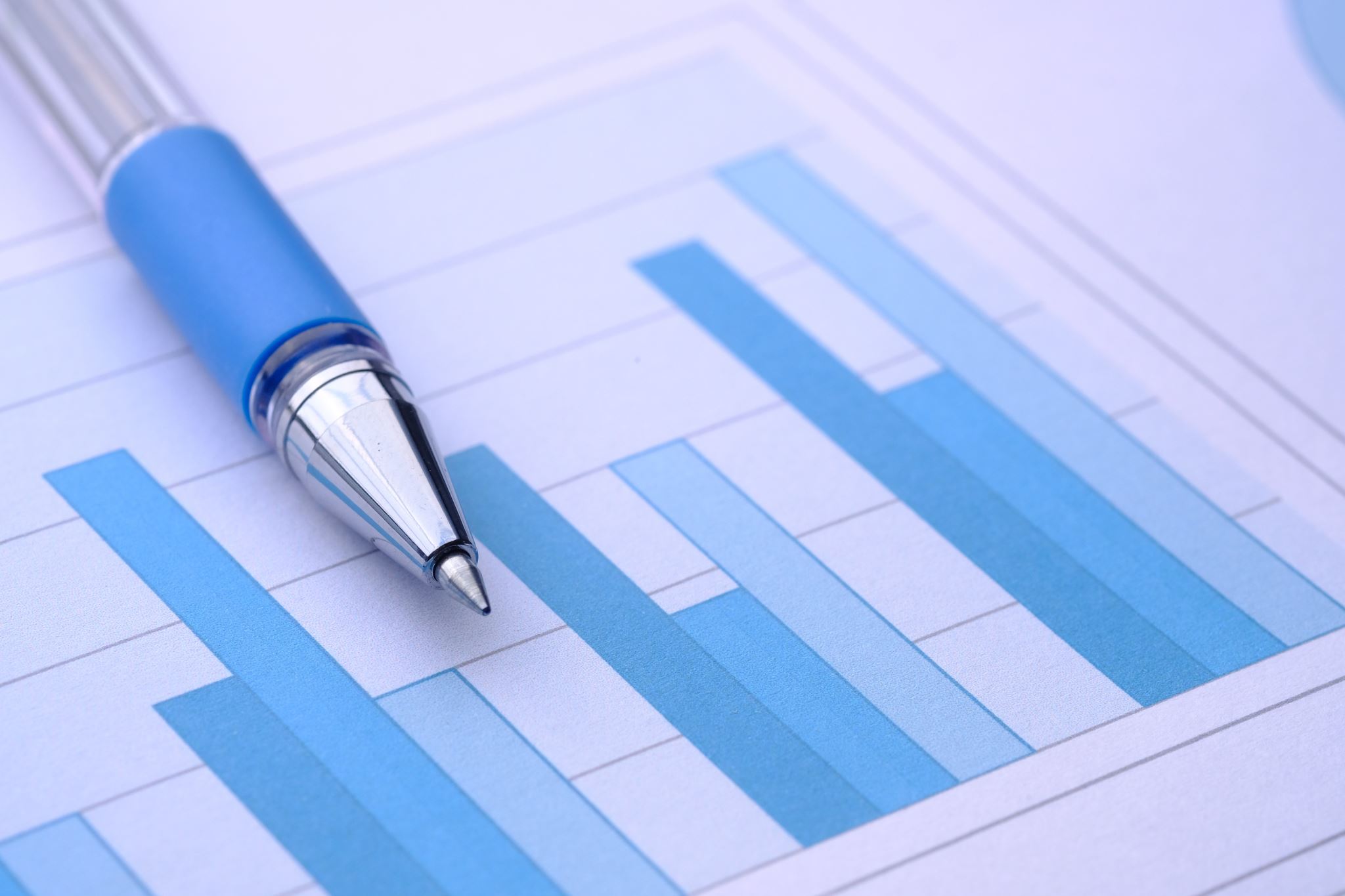 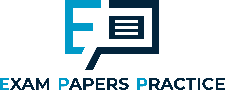 Employment patterns
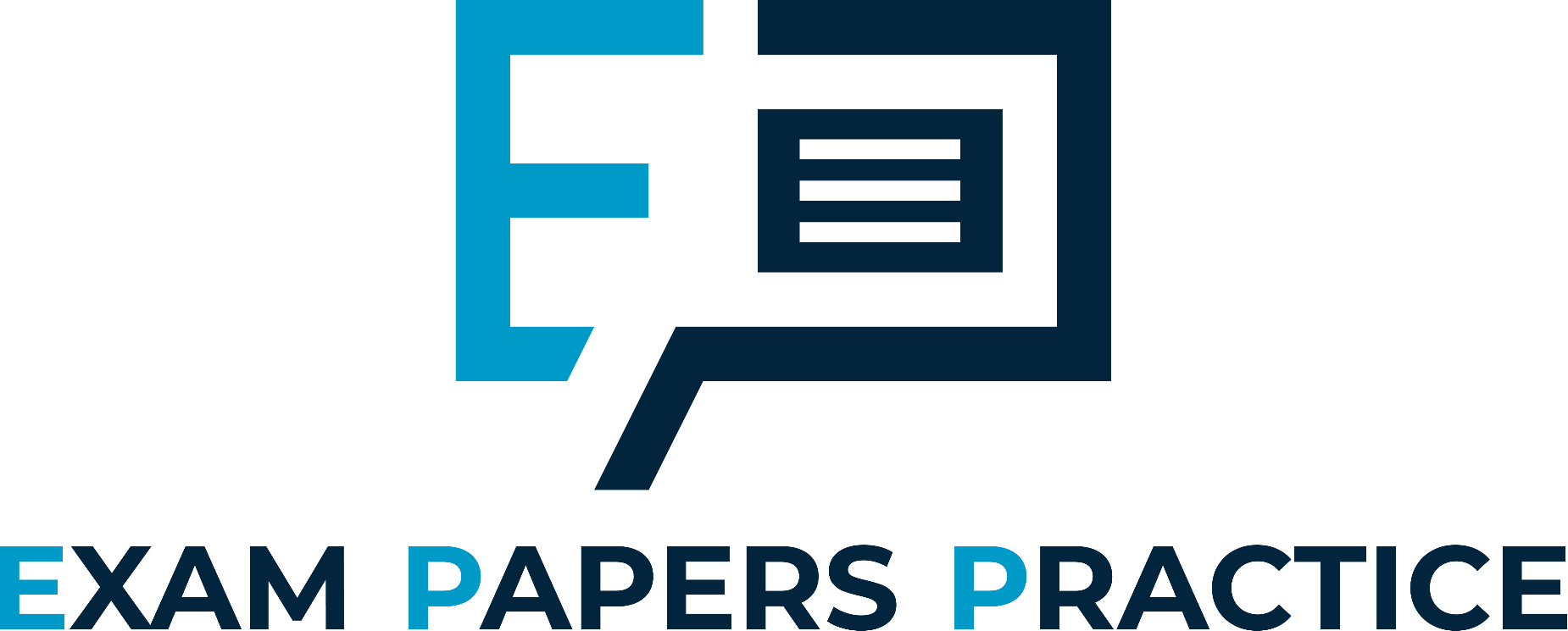 At some point, they might wish to substitute leisure for work as, at higher levels of income, they satisfy their financial requirements. This will change employment patterns
Increased incomes allow workers more free time and the ability to retire, and enjoy the quality of their life, at an earlier age
For more help, please visit www.exampaperspractice.co.uk
© 2025 Exams Papers Practice. All Rights Reserved
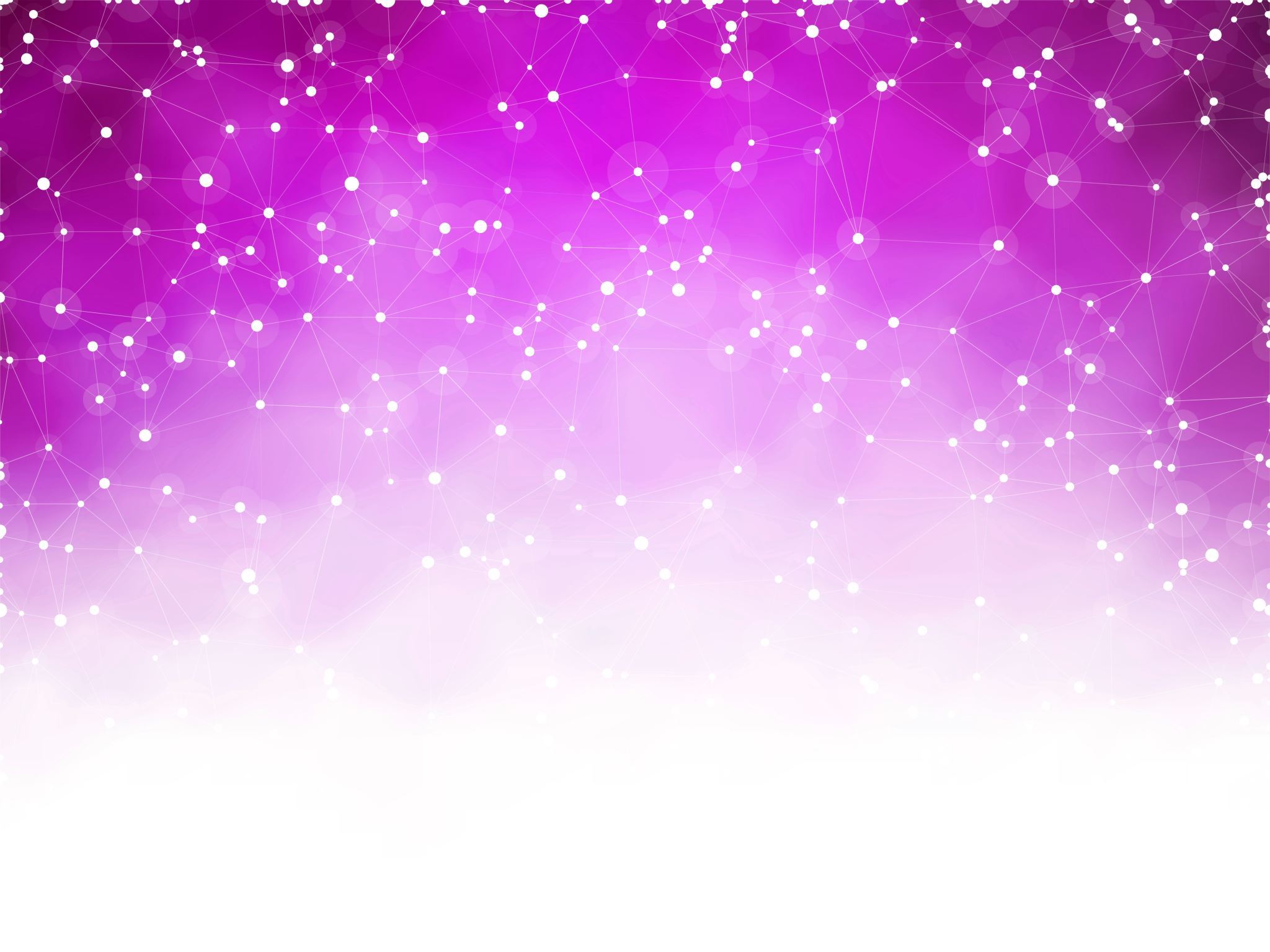 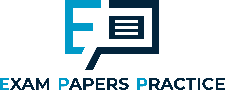 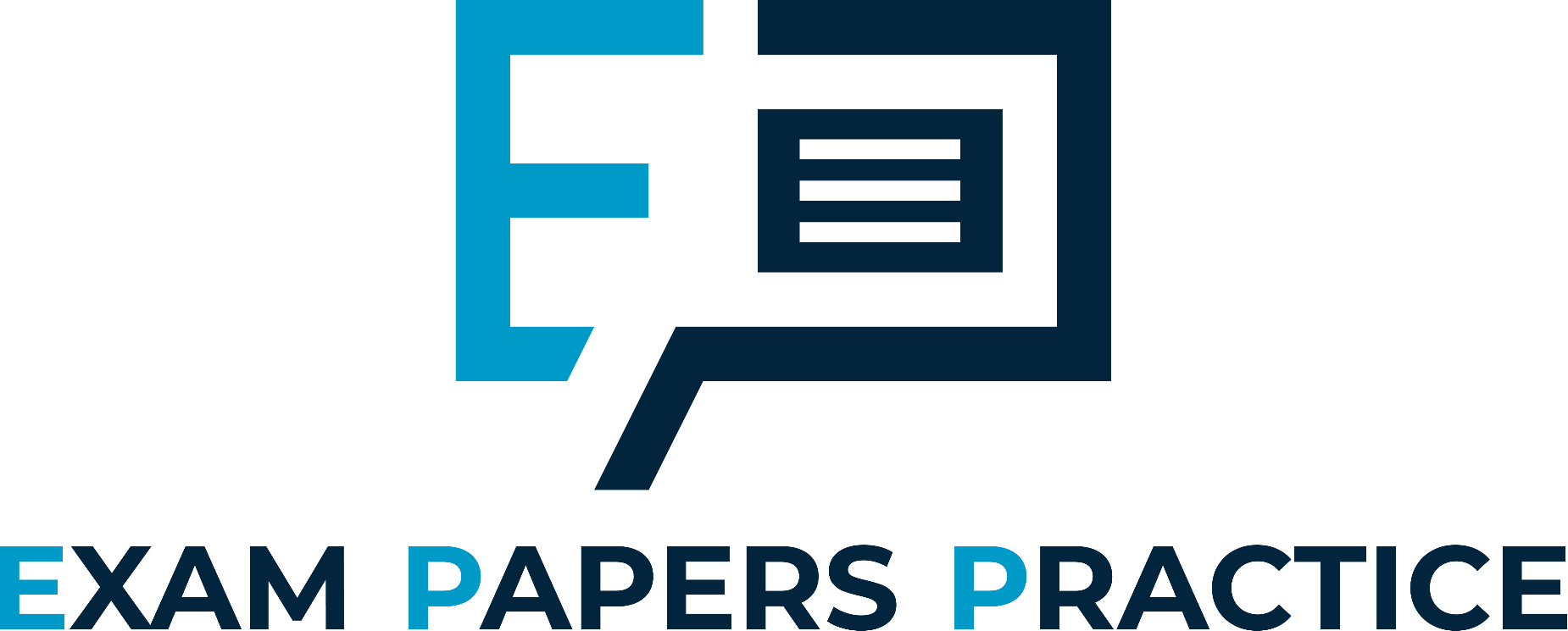 Activity 1
Explain how globalisation has changed employment patterns. 
Has globalisation been a good thing for employment?
For more help, please visit www.exampaperspractice.co.uk
© 2025 Exams Papers Practice. All Rights Reserved
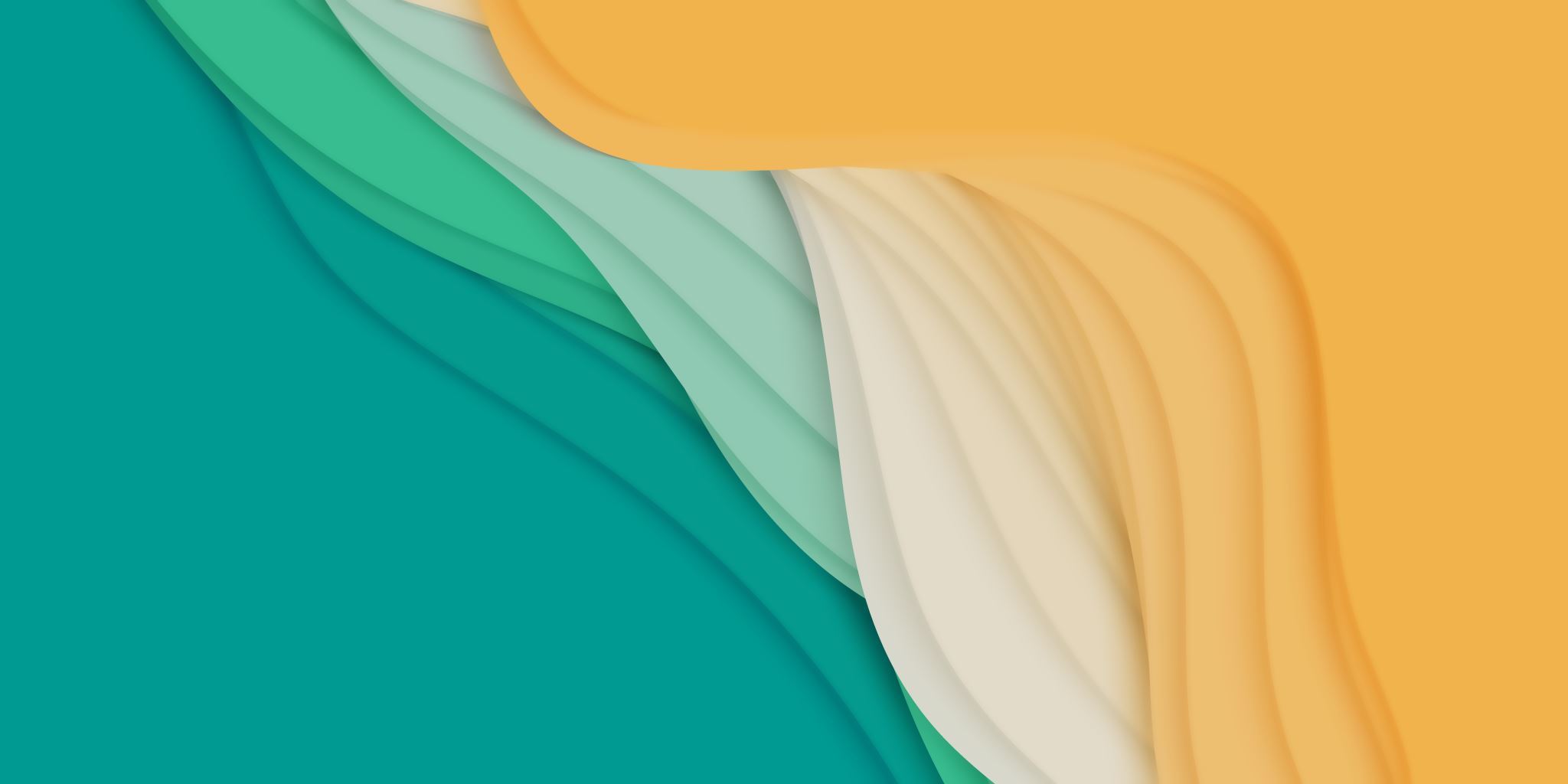 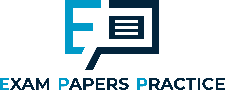 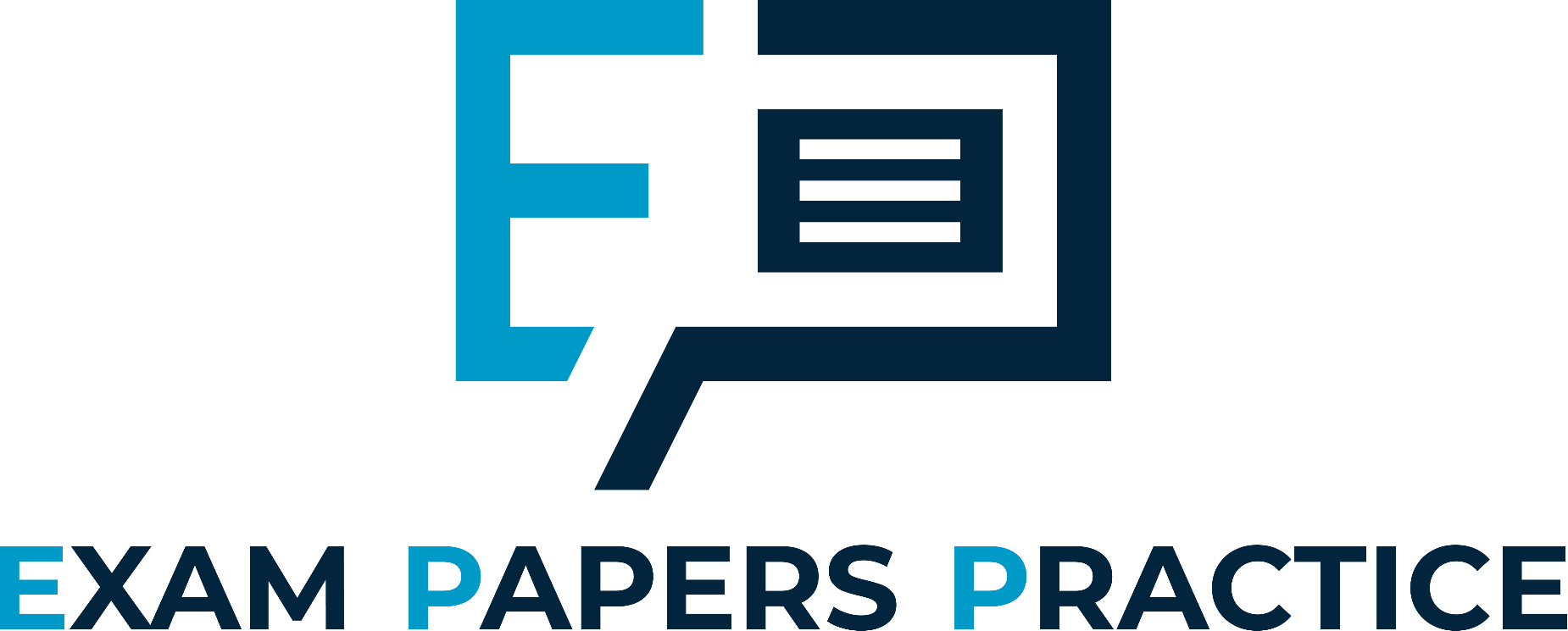 Activity 2
How are everyday peopled affected by increased economic growth?
Explain how increase economic growth has led to more retired people.
Will the retirement age keep on increasing forever?
For more help, please visit www.exampaperspractice.co.uk
© 2025 Exams Papers Practice. All Rights Reserved
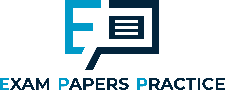 Growth of the global labour force
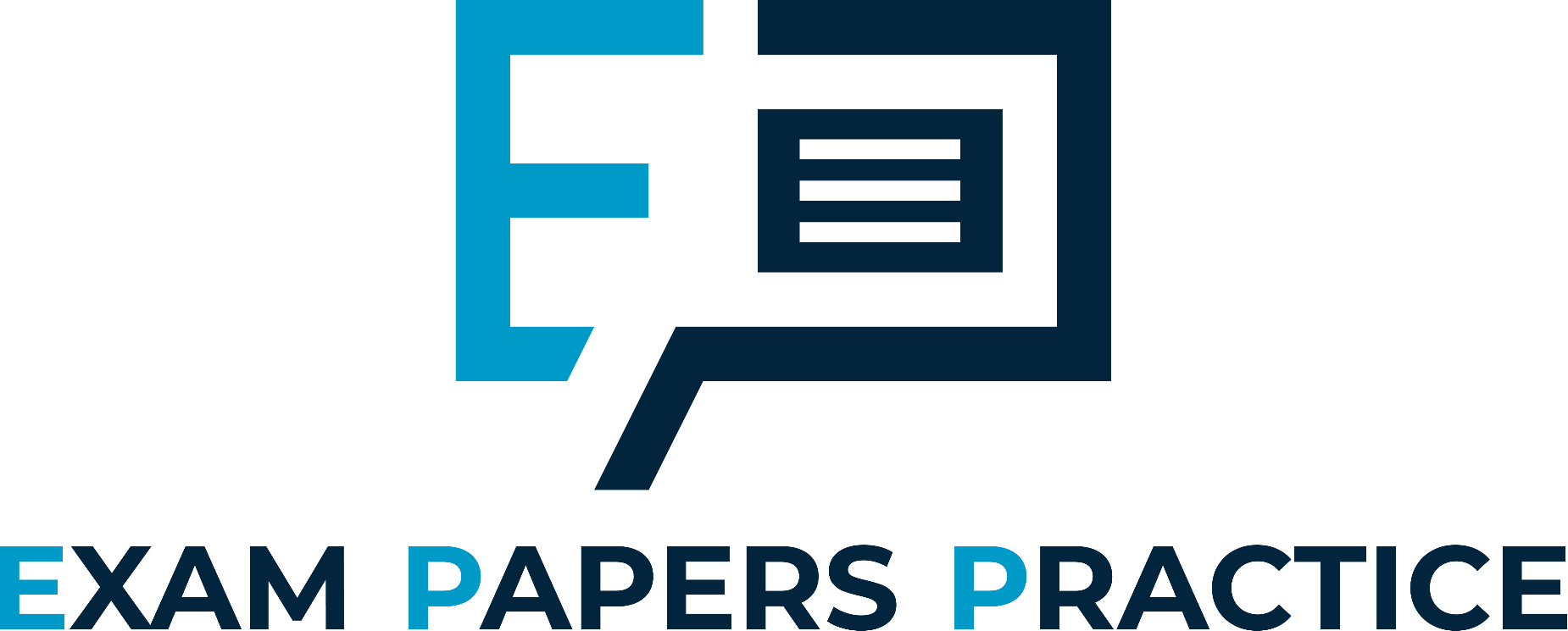 For more help, please visit www.exampaperspractice.co.uk
© 2025 Exams Papers Practice. All Rights Reserved
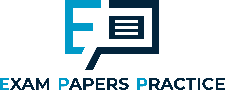 Growth of the global labour force
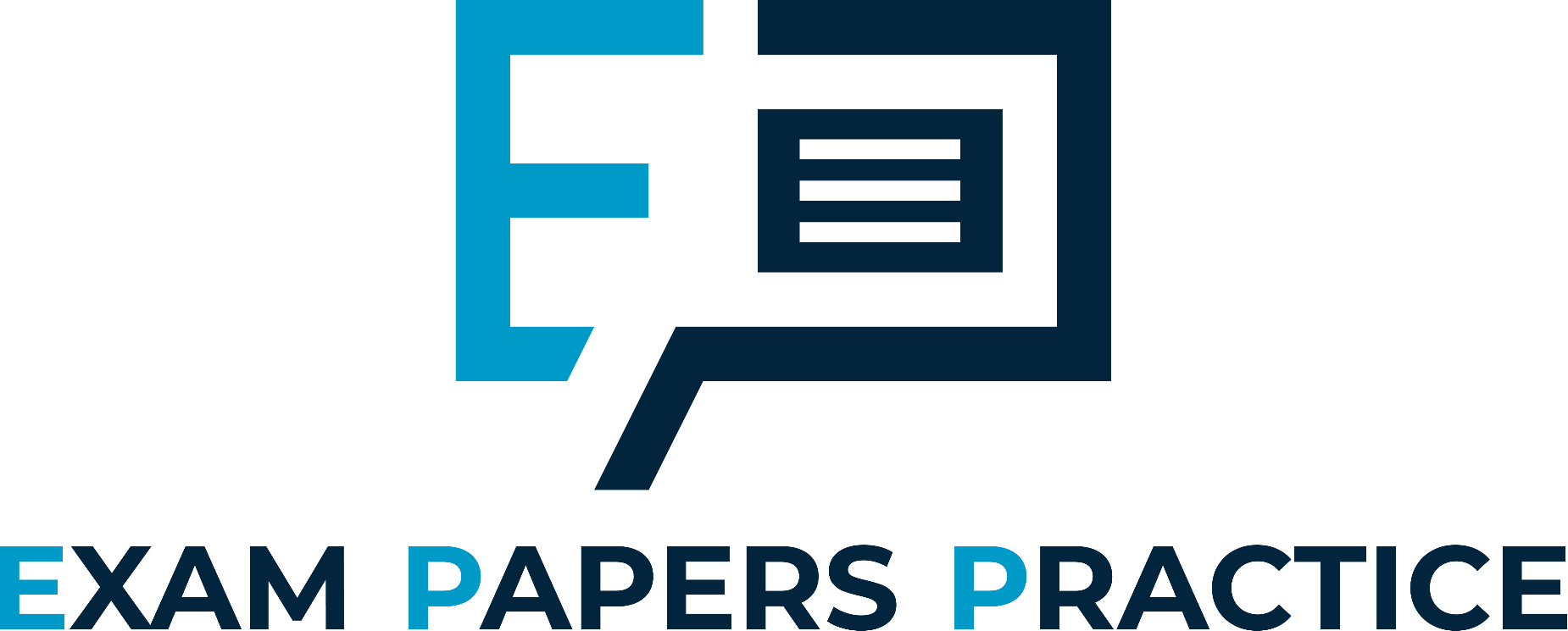 For more help, please visit www.exampaperspractice.co.uk
© 2025 Exams Papers Practice. All Rights Reserved
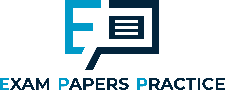 Growth of the global labour force
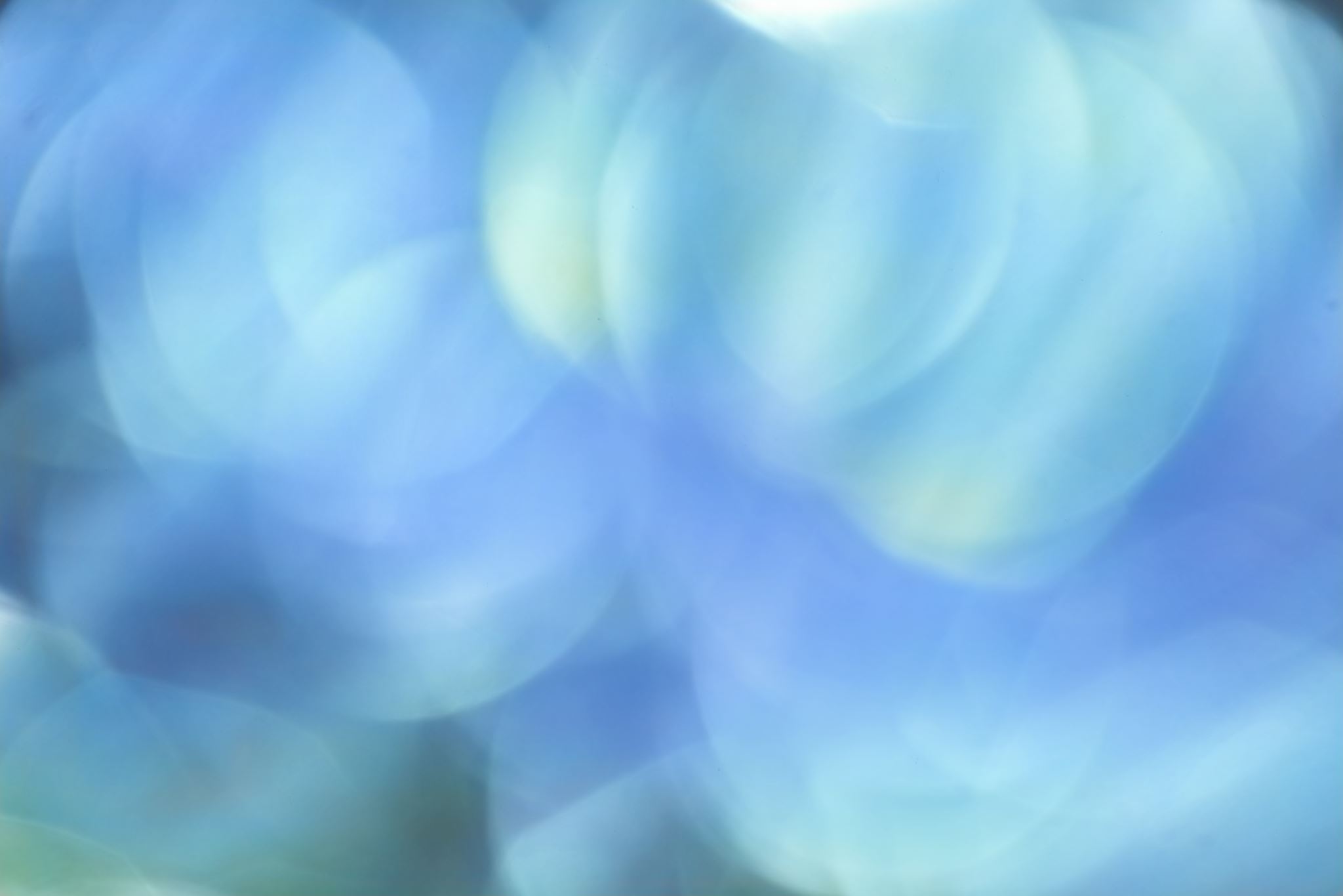 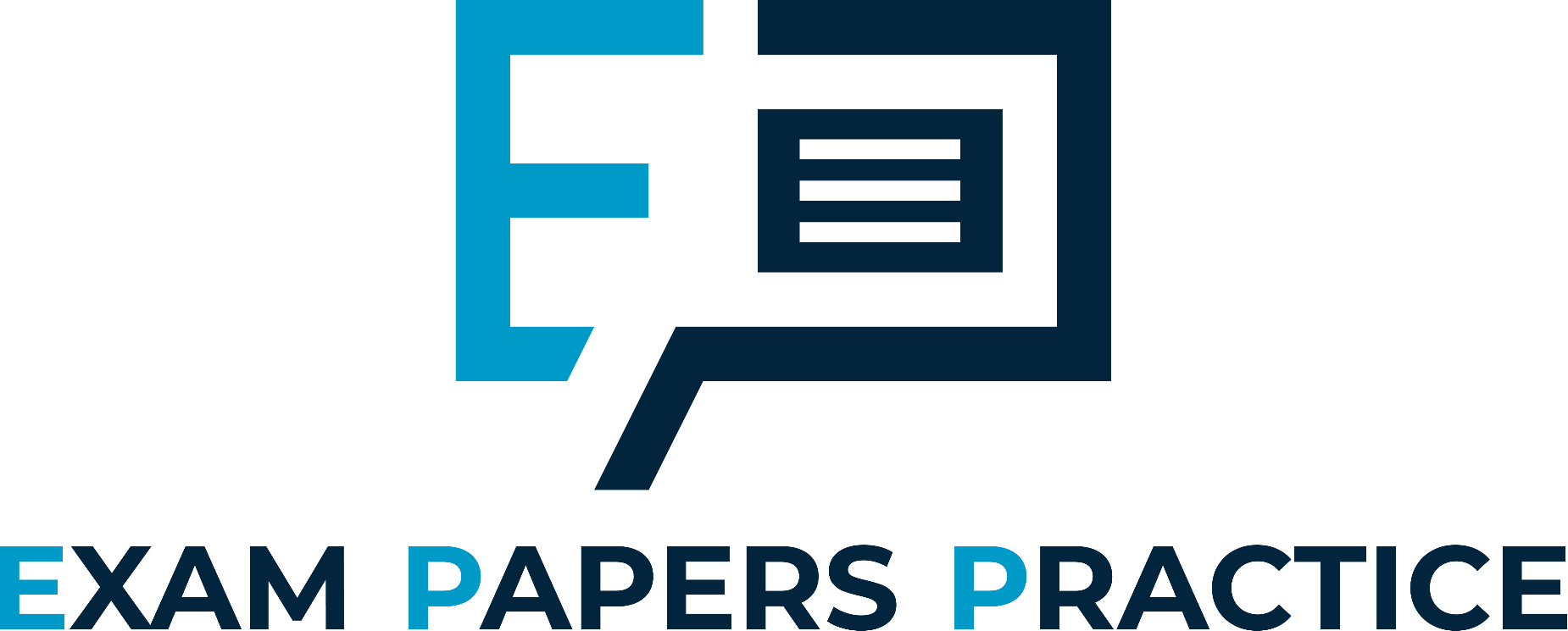 For more help, please visit www.exampaperspractice.co.uk
© 2025 Exams Papers Practice. All Rights Reserved
Growth of the global labour force
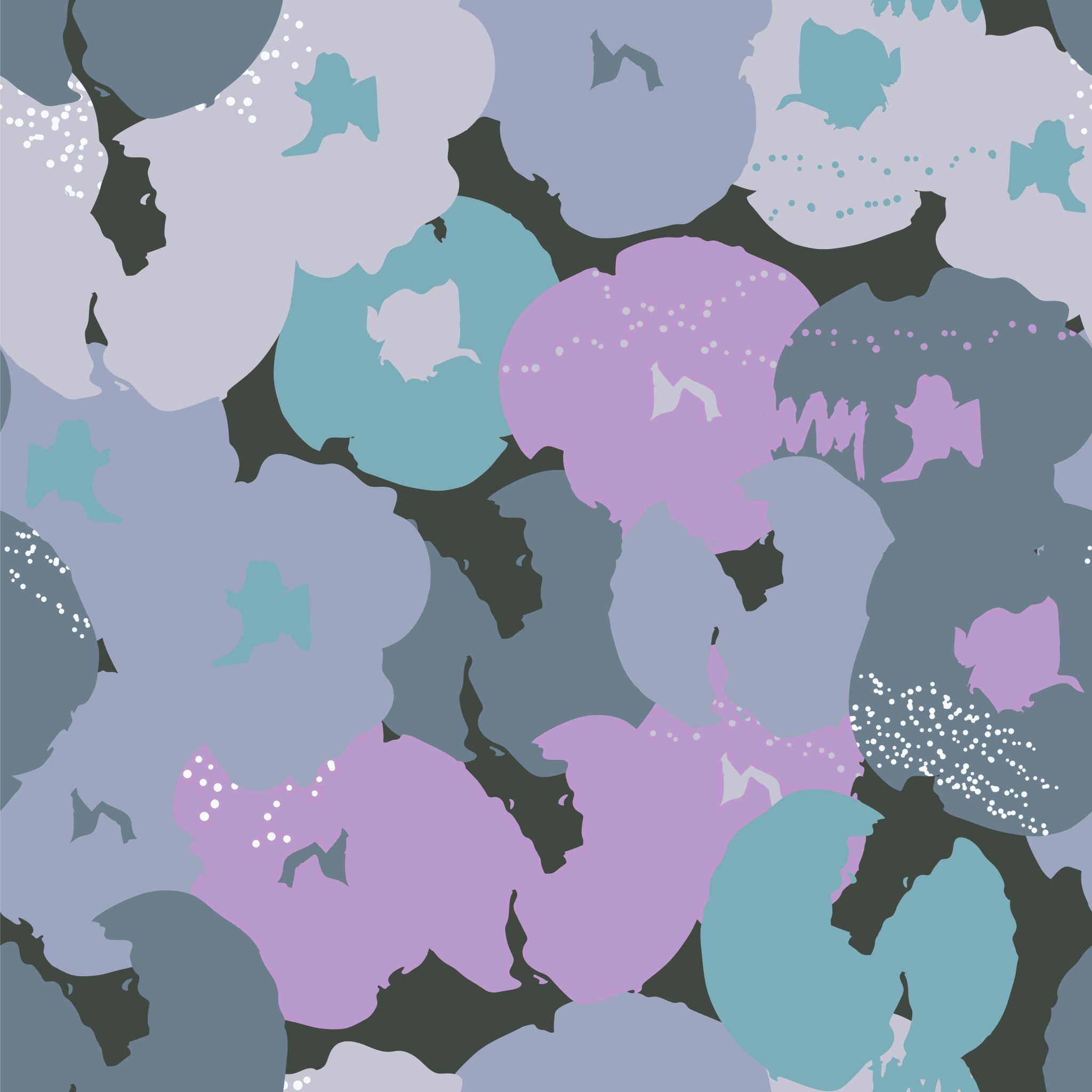 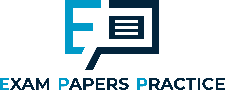 Activity 3
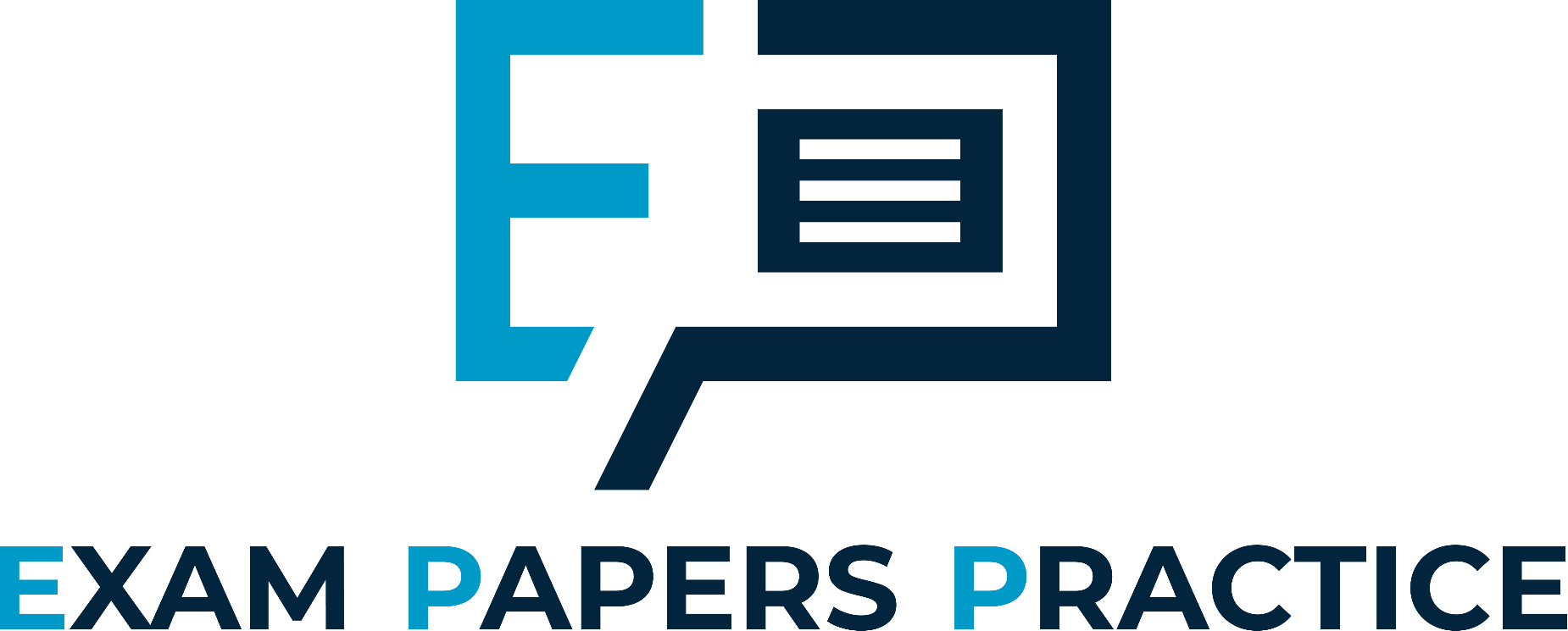 Explain how the labour force has grown.
What have been the effects of the labour force growing?
Will the labour force continue to grow in the future?
For more help, please visit www.exampaperspractice.co.uk
© 2025 Exams Papers Practice. All Rights Reserved
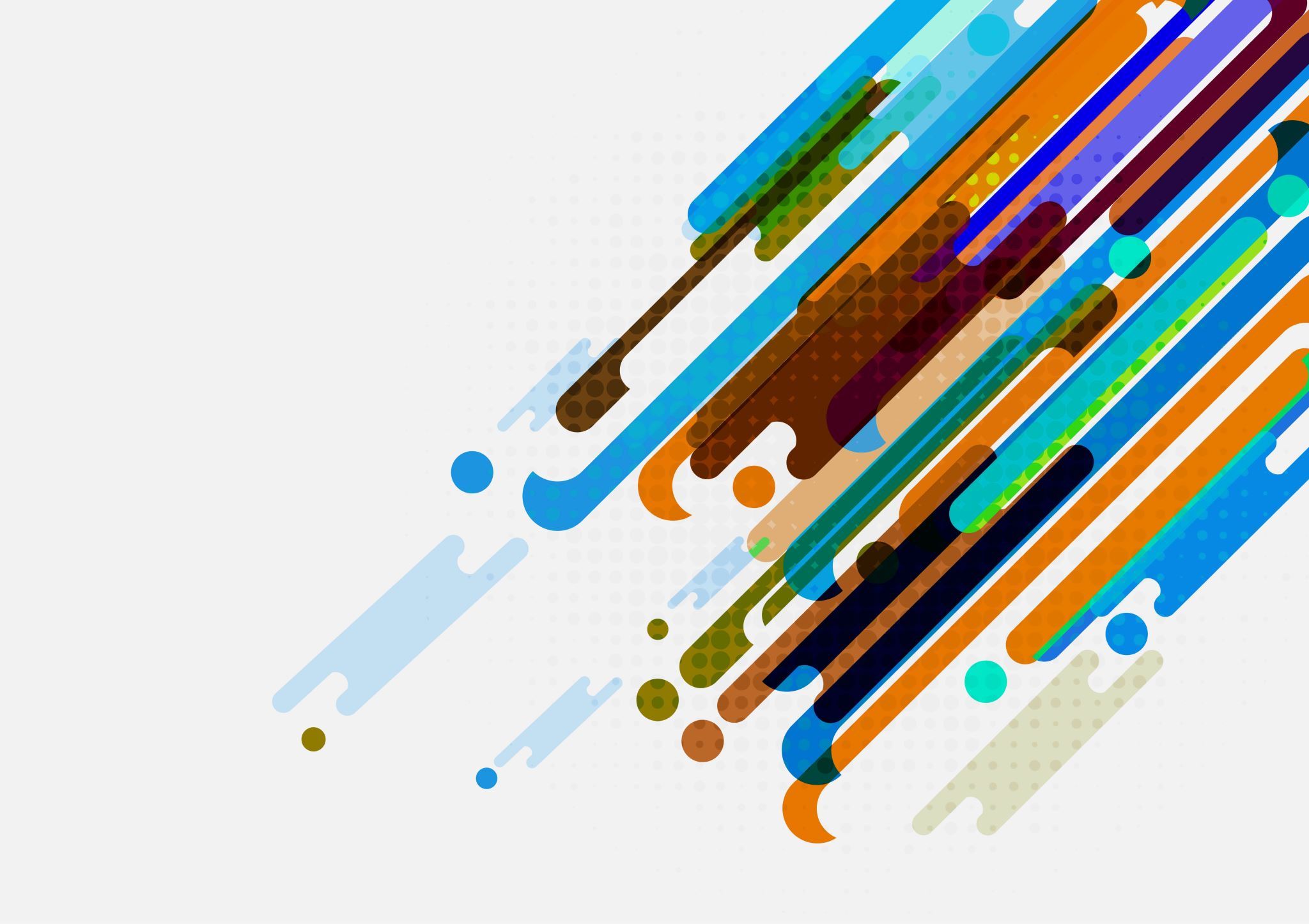 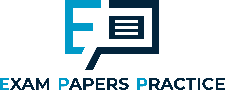 Activity 4
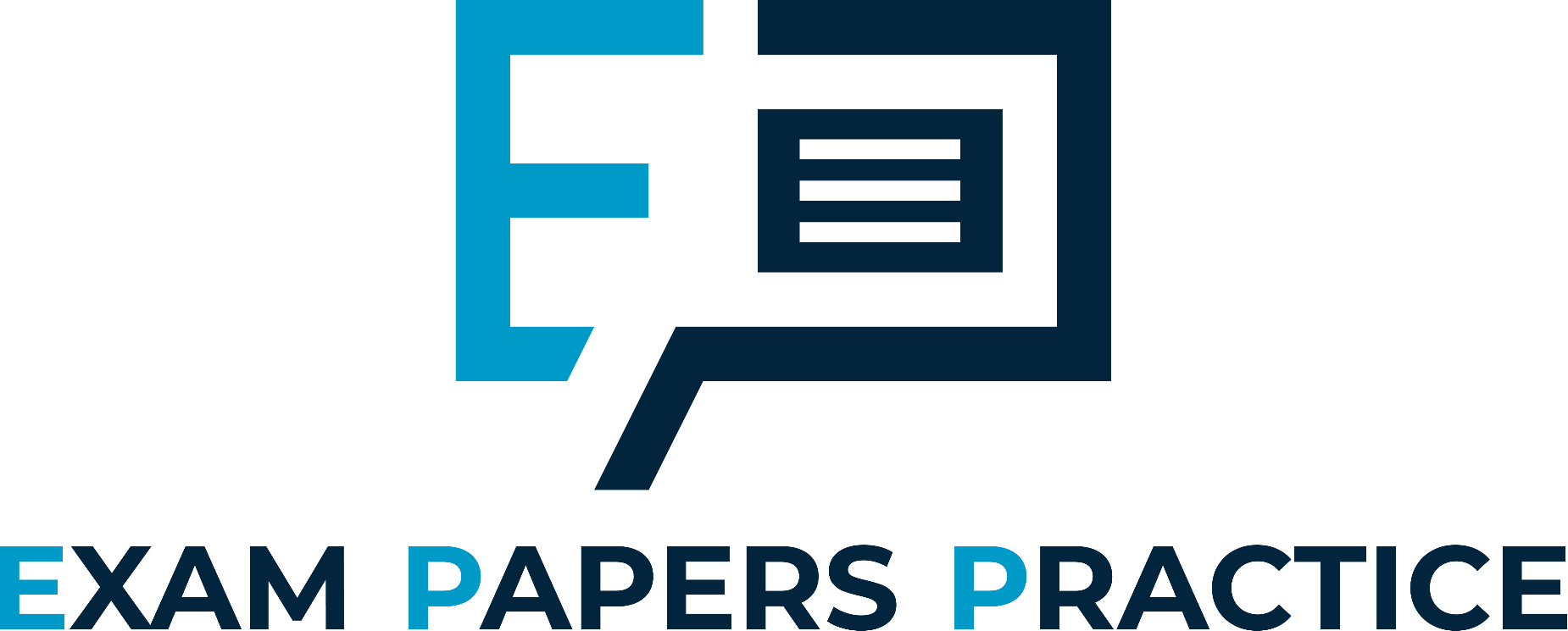 Explain the pros of the growth of the global labour force. 
Explain the cons of the growth of the global labour force.
What changes will occur if the labour force continues to grow at the same rate?
For more help, please visit www.exampaperspractice.co.uk
© 2025 Exams Papers Practice. All Rights Reserved
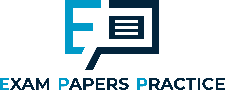 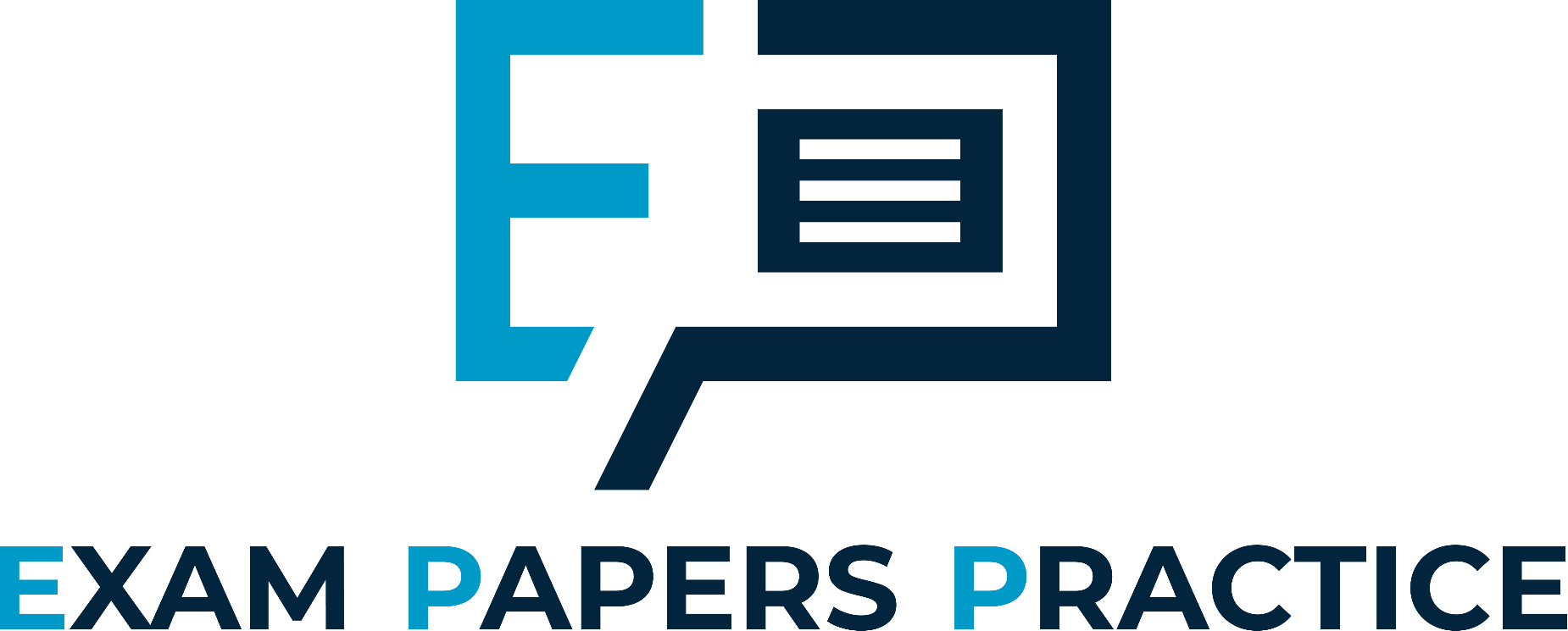 Structural change
For more help, please visit www.exampaperspractice.co.uk
© 2025 Exams Papers Practice. All Rights Reserved
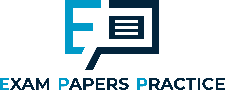 Structural change
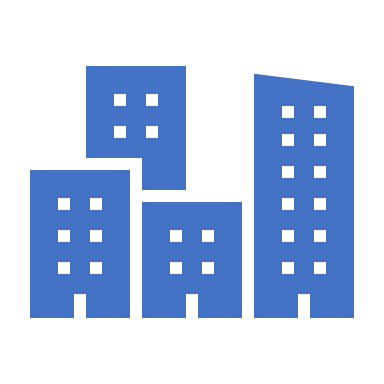 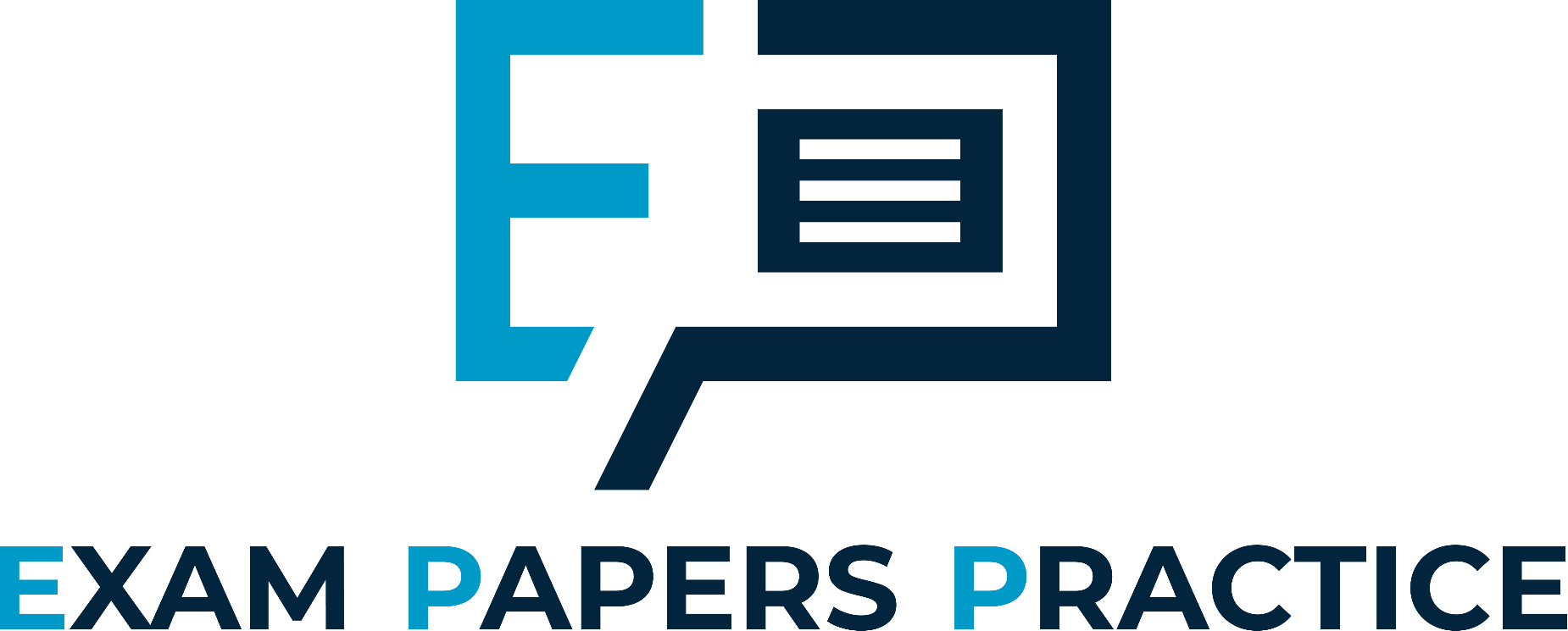 At the same time, it has led to the rise of mega cities, as millions leave the countryside to work in the city
This has led to workers learning new skills, different from the traditional skills required for working in farming
However, it has also led to increased use of technology, which creates a threat to employment in the future
For more help, please visit www.exampaperspractice.co.uk
© 2025 Exams Papers Practice. All Rights Reserved
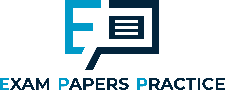 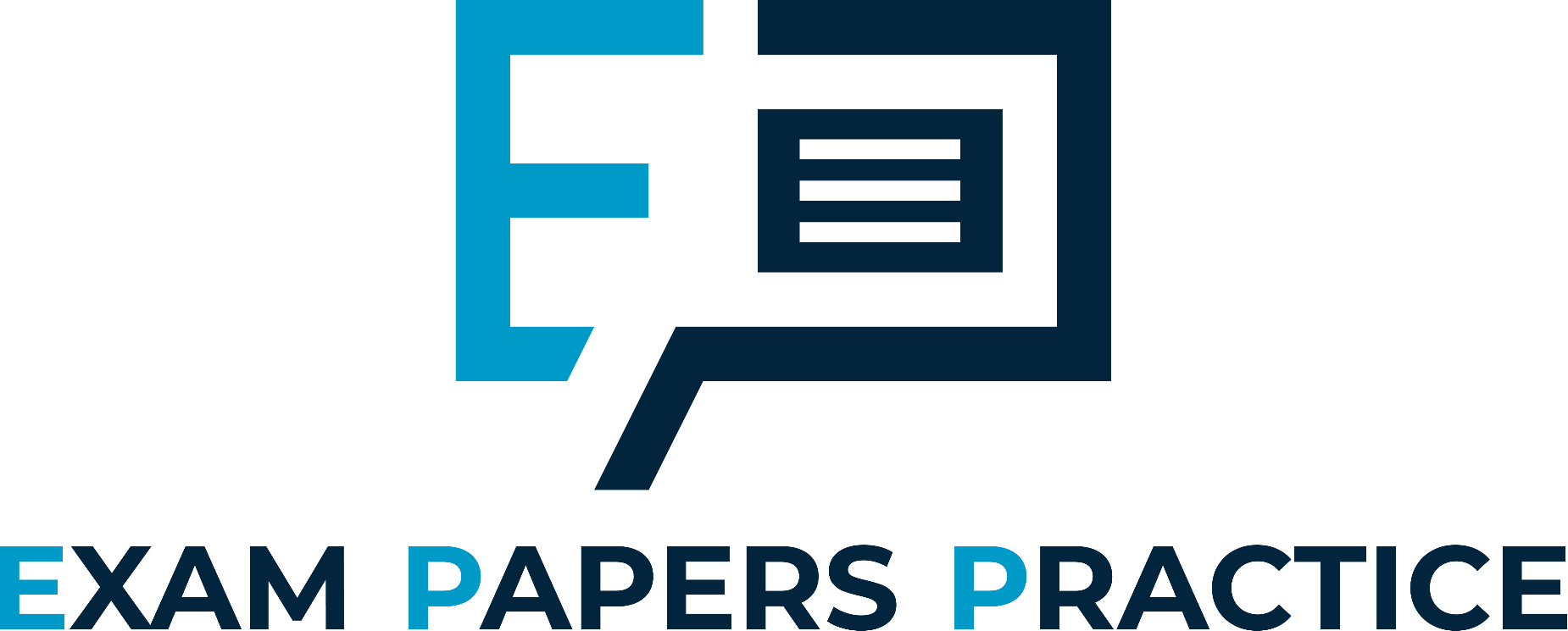 Structural change
For more help, please visit www.exampaperspractice.co.uk
© 2025 Exams Papers Practice. All Rights Reserved
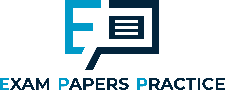 Structural change
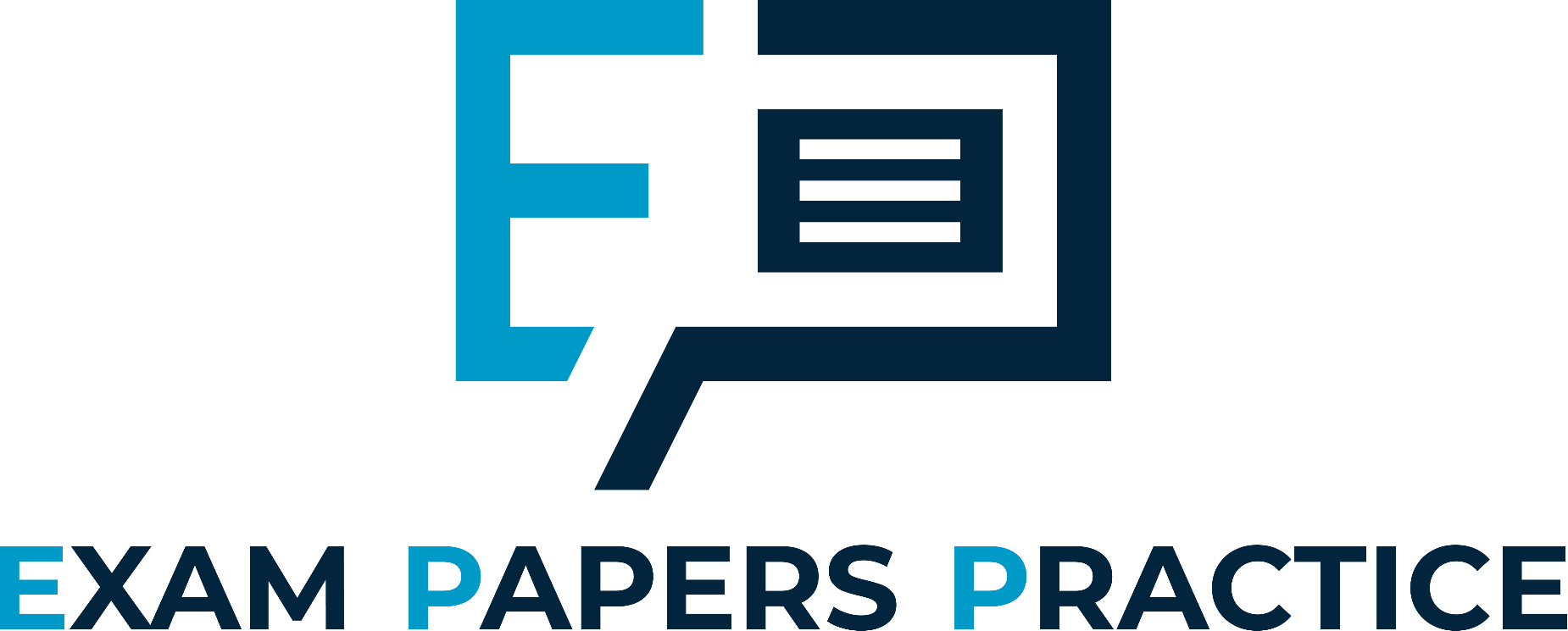 As developing economies such as China and India grew they had more money to spend on imports
This has led to an increased demand for specialist skills in advanced economies, partly fuelled by the newly rich emerging economies
For more help, please visit www.exampaperspractice.co.uk
© 2025 Exams Papers Practice. All Rights Reserved
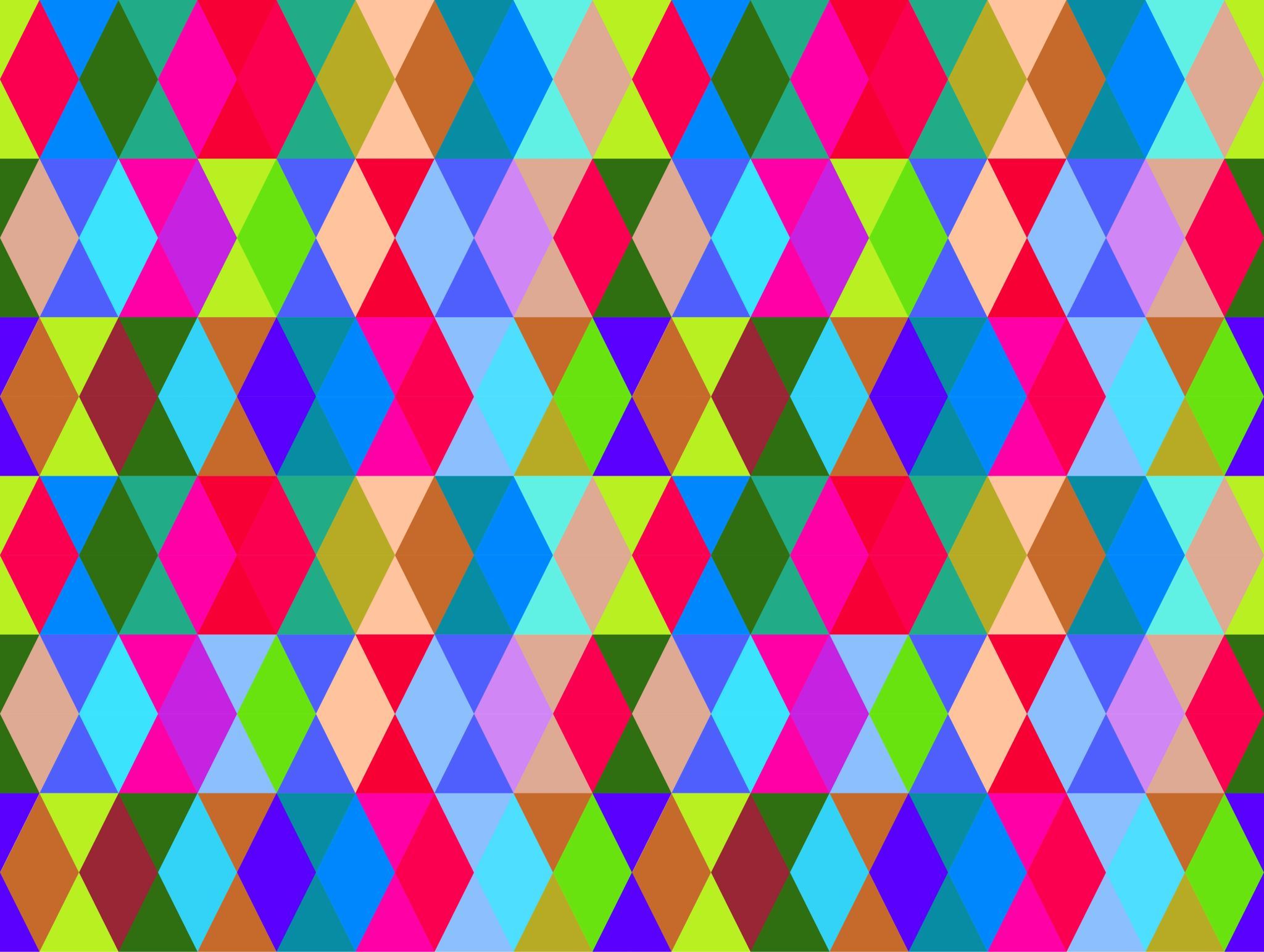 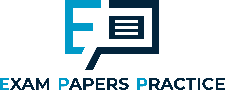 Activity 5
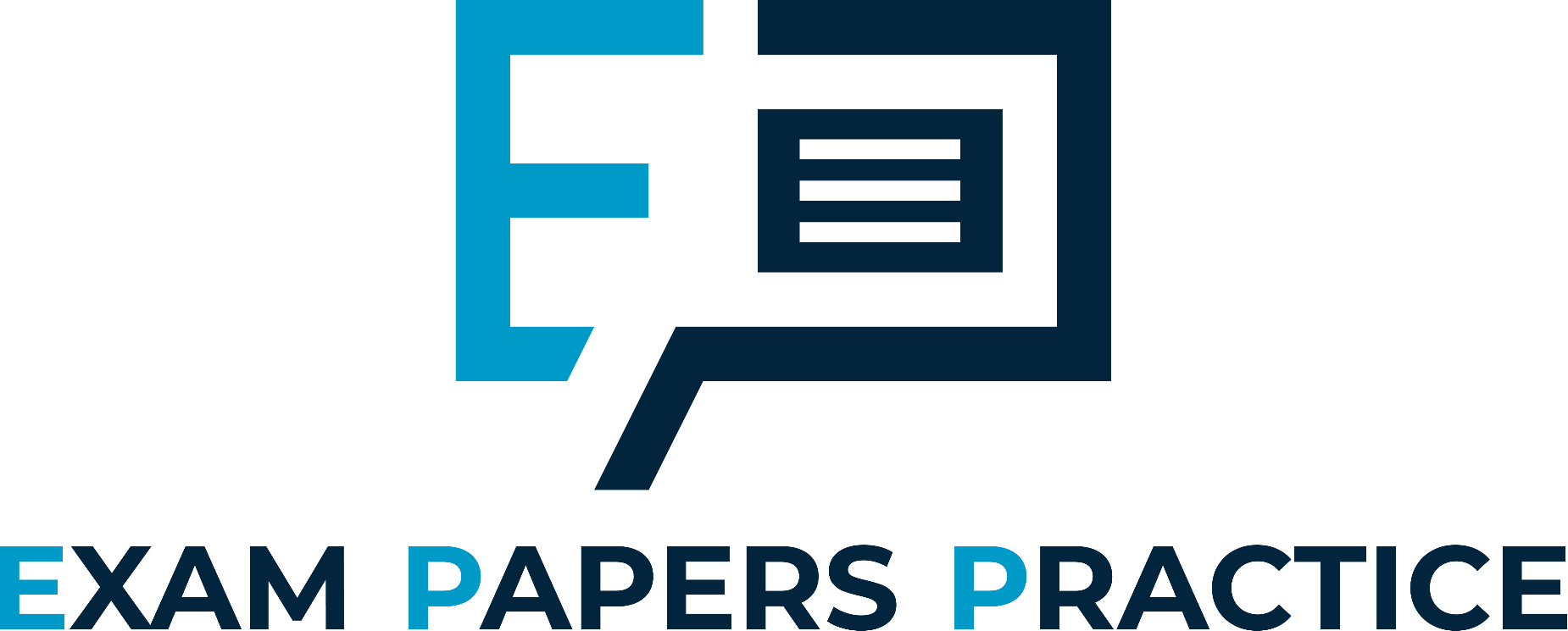 Why has there been structural changes in different countries?
What have the structural changes led to?
What are the problems involved with reskilling?
For more help, please visit www.exampaperspractice.co.uk
© 2025 Exams Papers Practice. All Rights Reserved
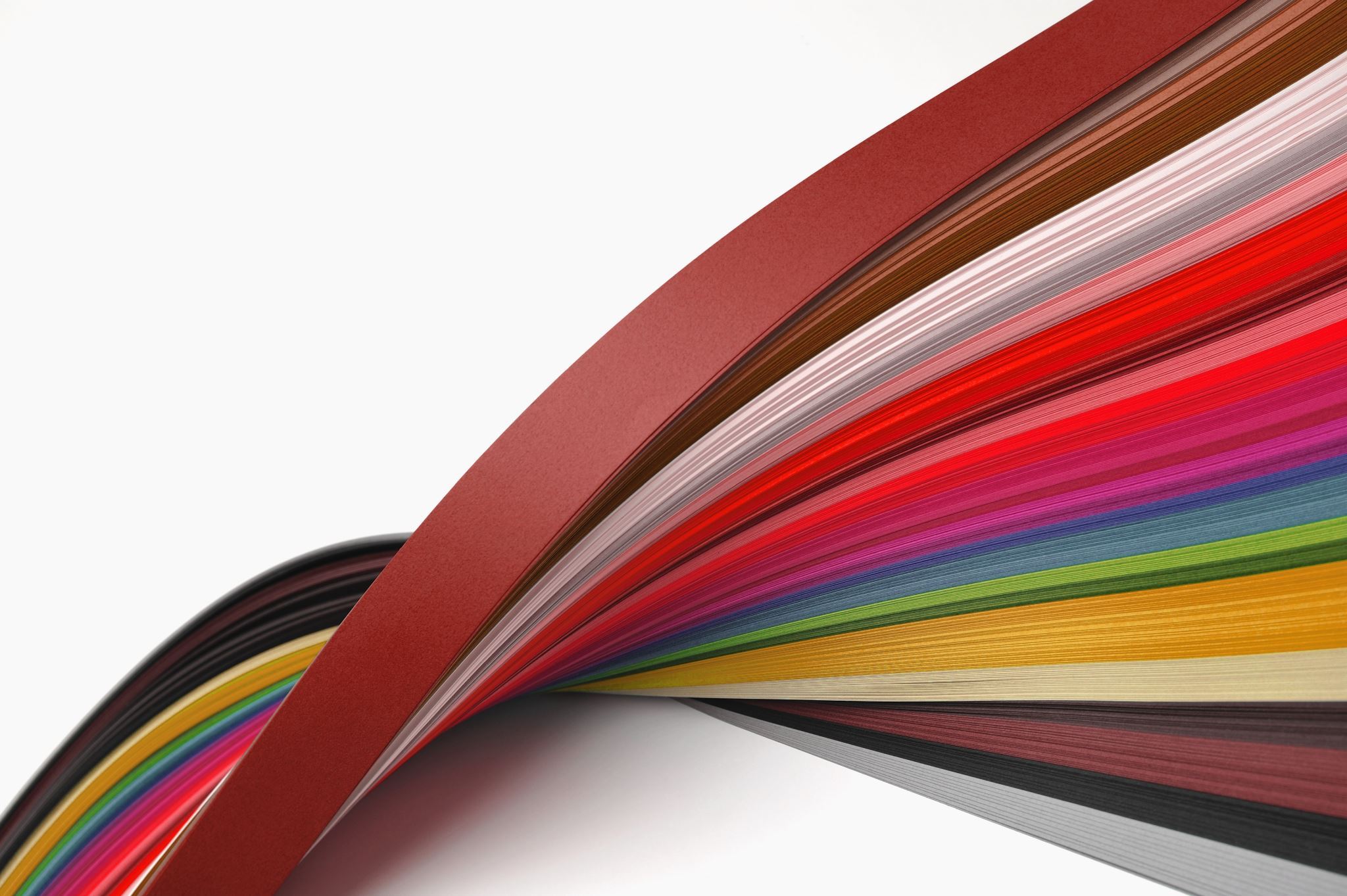 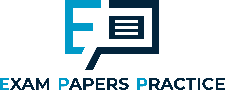 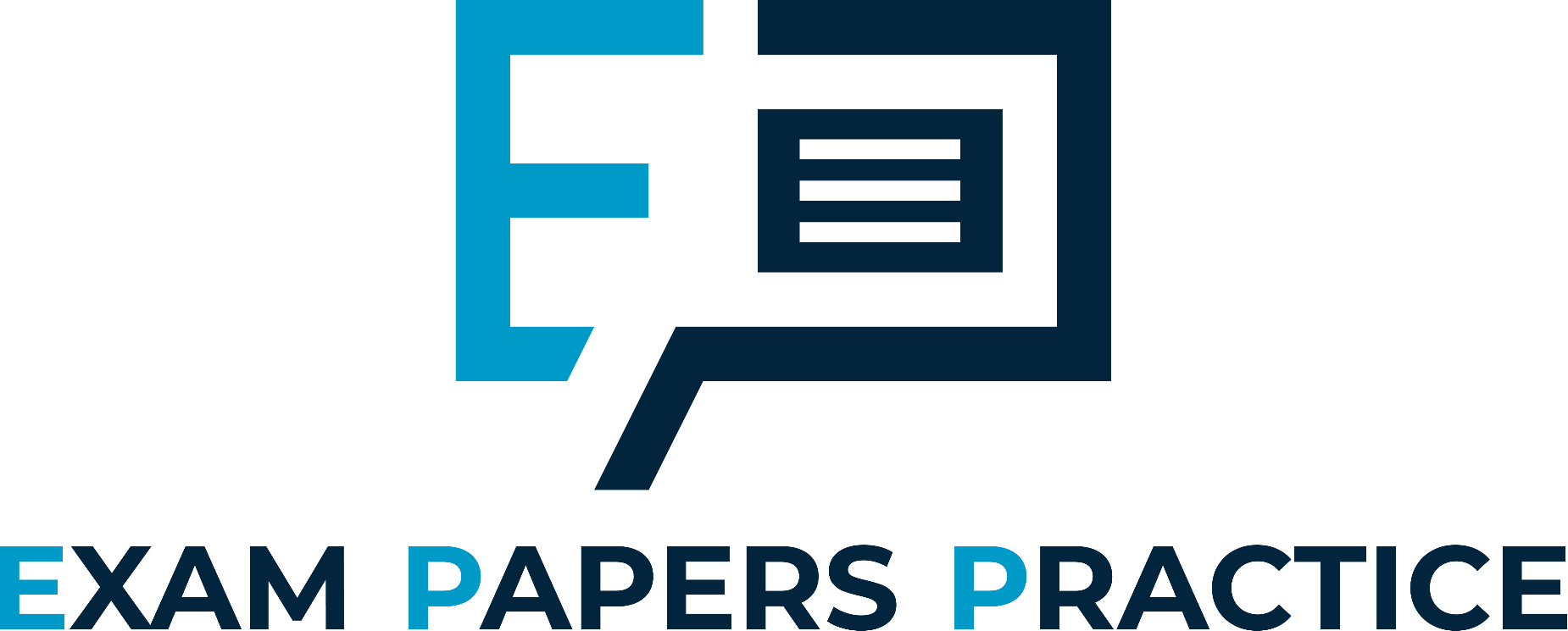 Activity 6
Explain the benefits of global structural change.
Explain the disadvantages of global structural change.
Find some evidence of how a specific country has gone through a structural change.
For more help, please visit www.exampaperspractice.co.uk
© 2025 Exams Papers Practice. All Rights Reserved
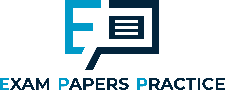 Interdependence of labour markets
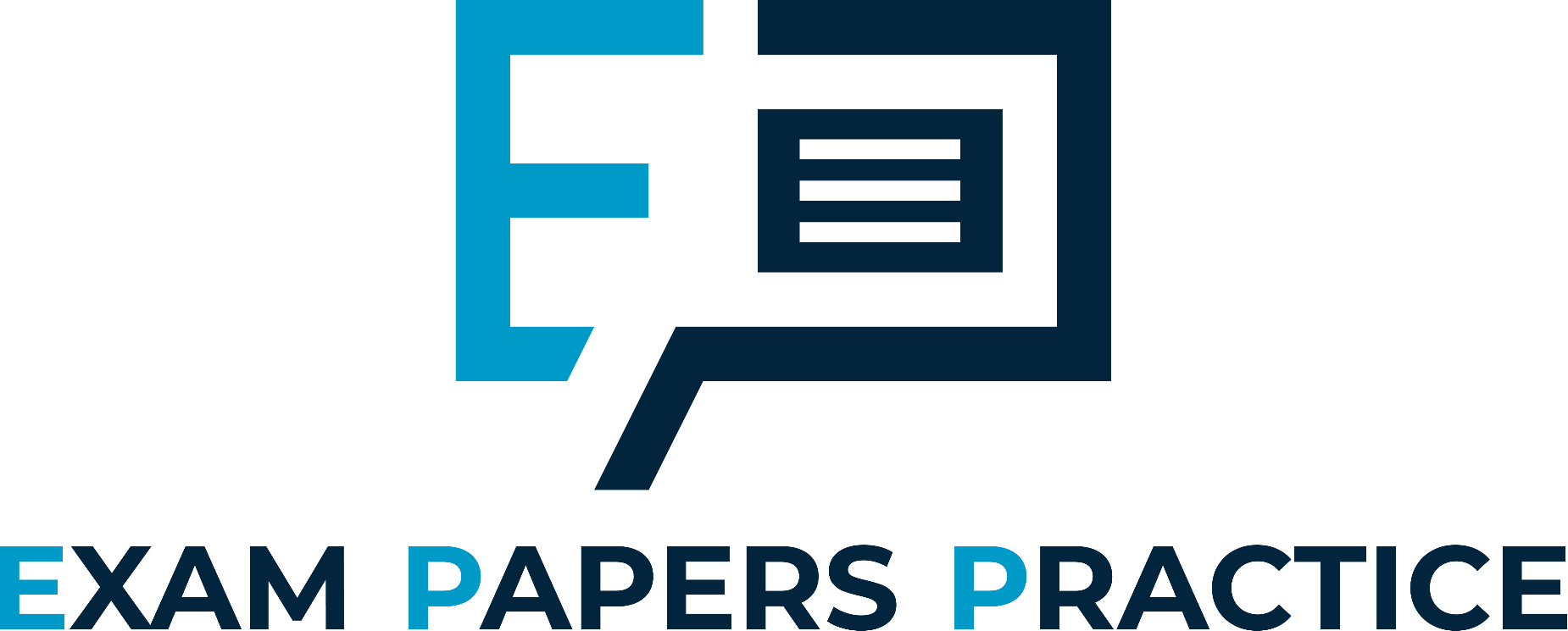 For more help, please visit www.exampaperspractice.co.uk
© 2025 Exams Papers Practice. All Rights Reserved
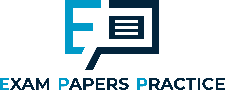 Interdependence of labour markets
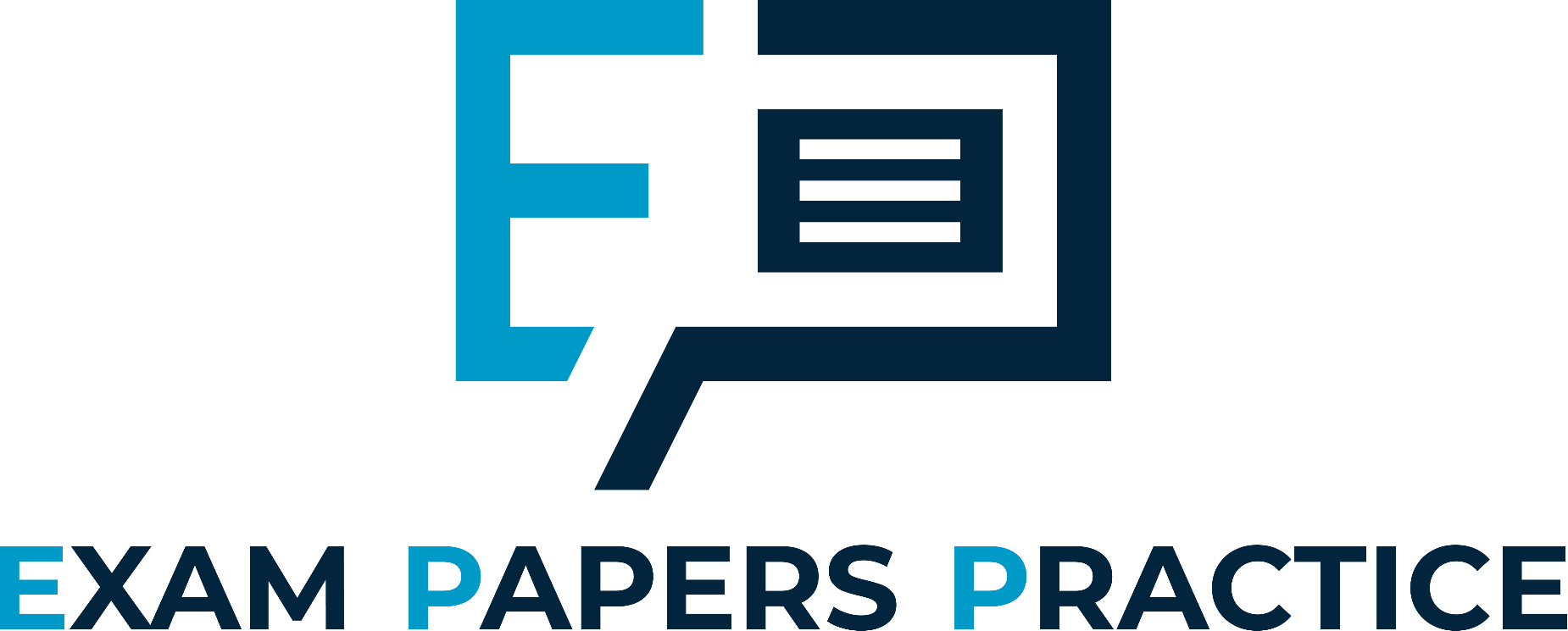 For more help, please visit www.exampaperspractice.co.uk
© 2025 Exams Papers Practice. All Rights Reserved
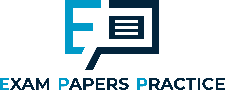 Interdependence of labour markets
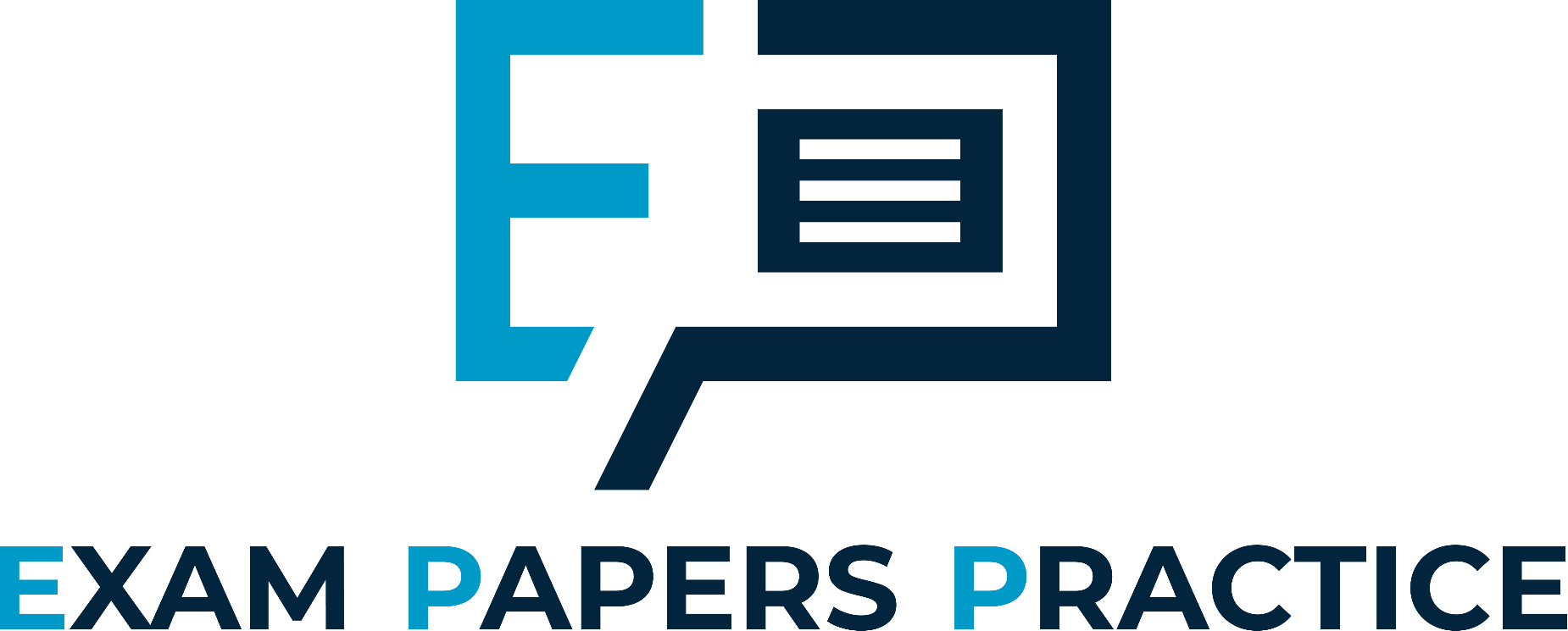 Many jobs in advanced nations have been transferred to low wage economies
As this has happened jobs have been lost
Some countries responded to this faster than others by facilitating the move from manufacturing to services. However, the process has been painful
For more help, please visit www.exampaperspractice.co.uk
© 2025 Exams Papers Practice. All Rights Reserved
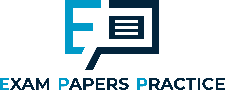 Interdependence of labour markets
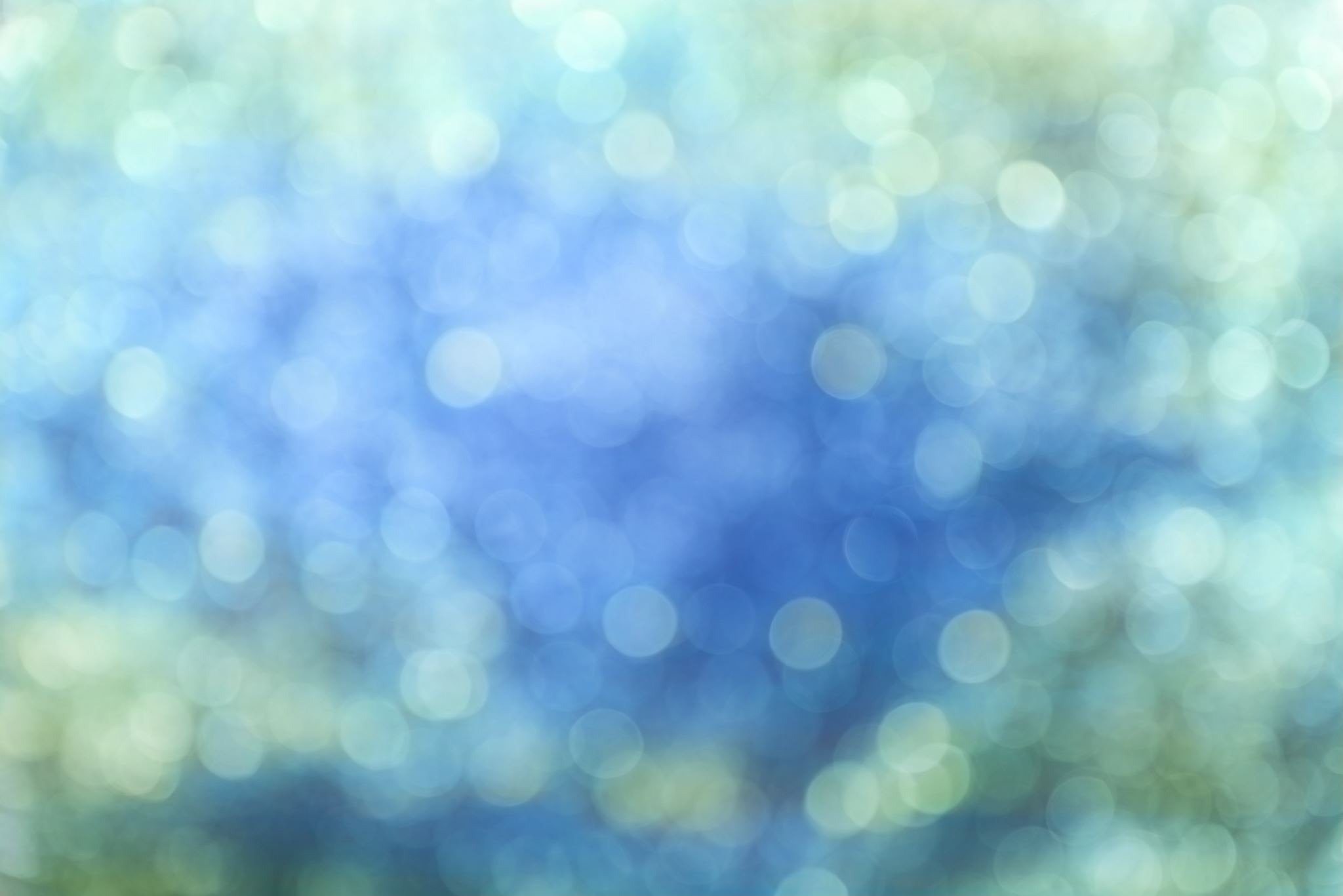 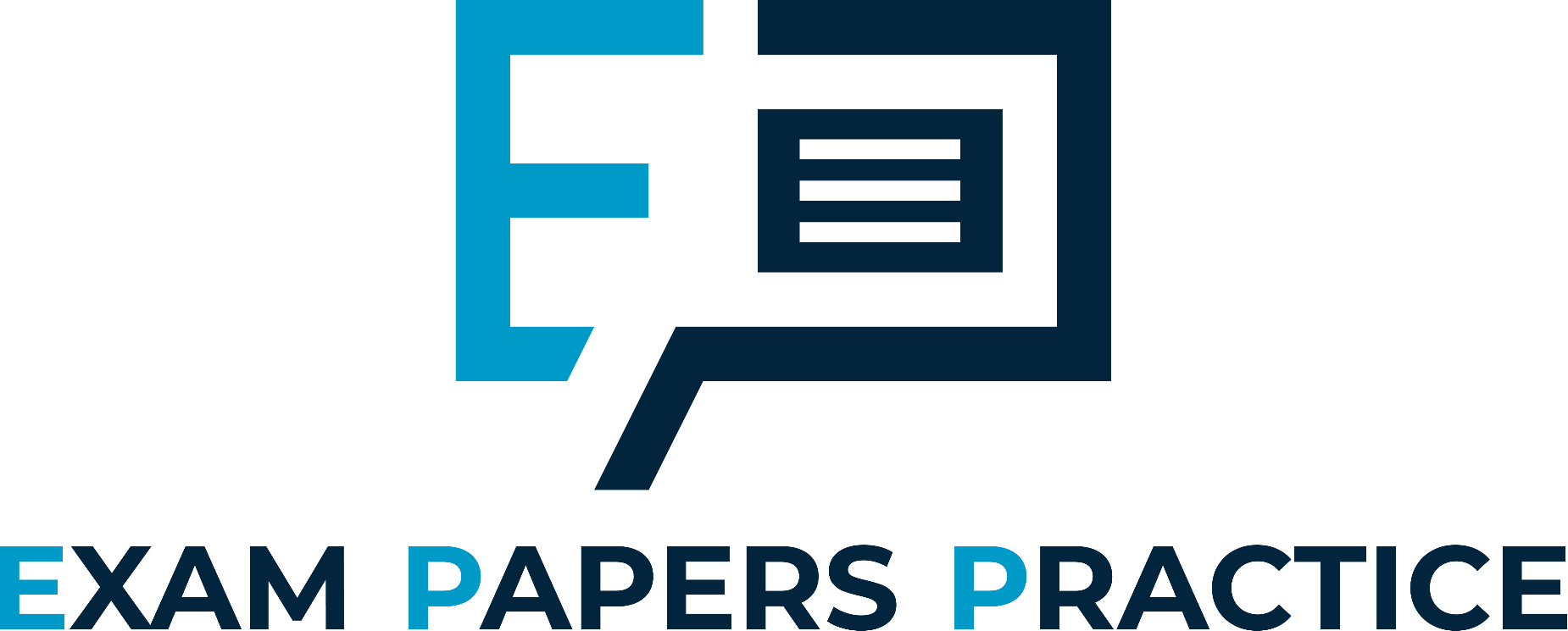 For more help, please visit www.exampaperspractice.co.uk
© 2025 Exams Papers Practice. All Rights Reserved
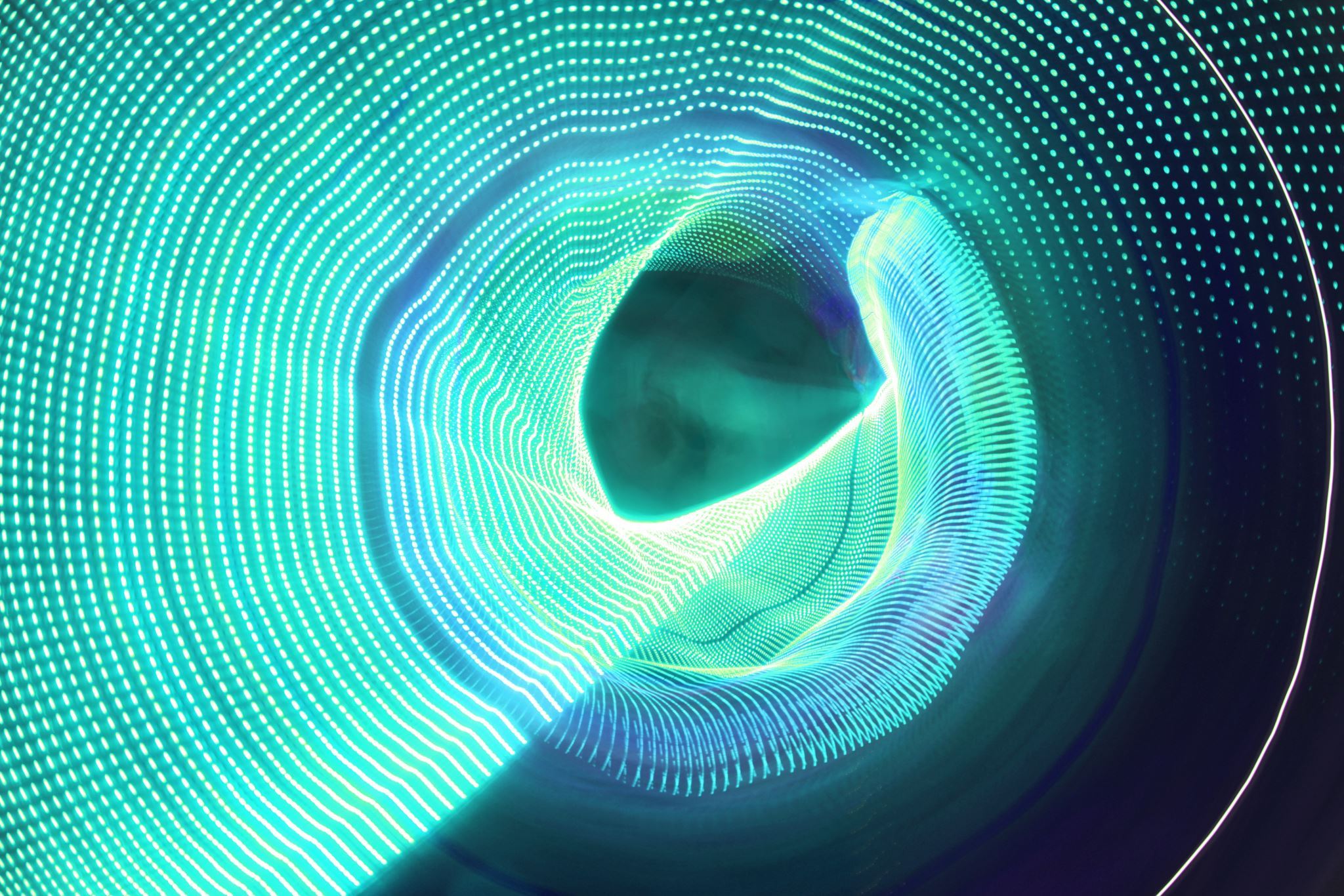 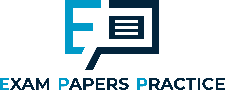 Activity 7
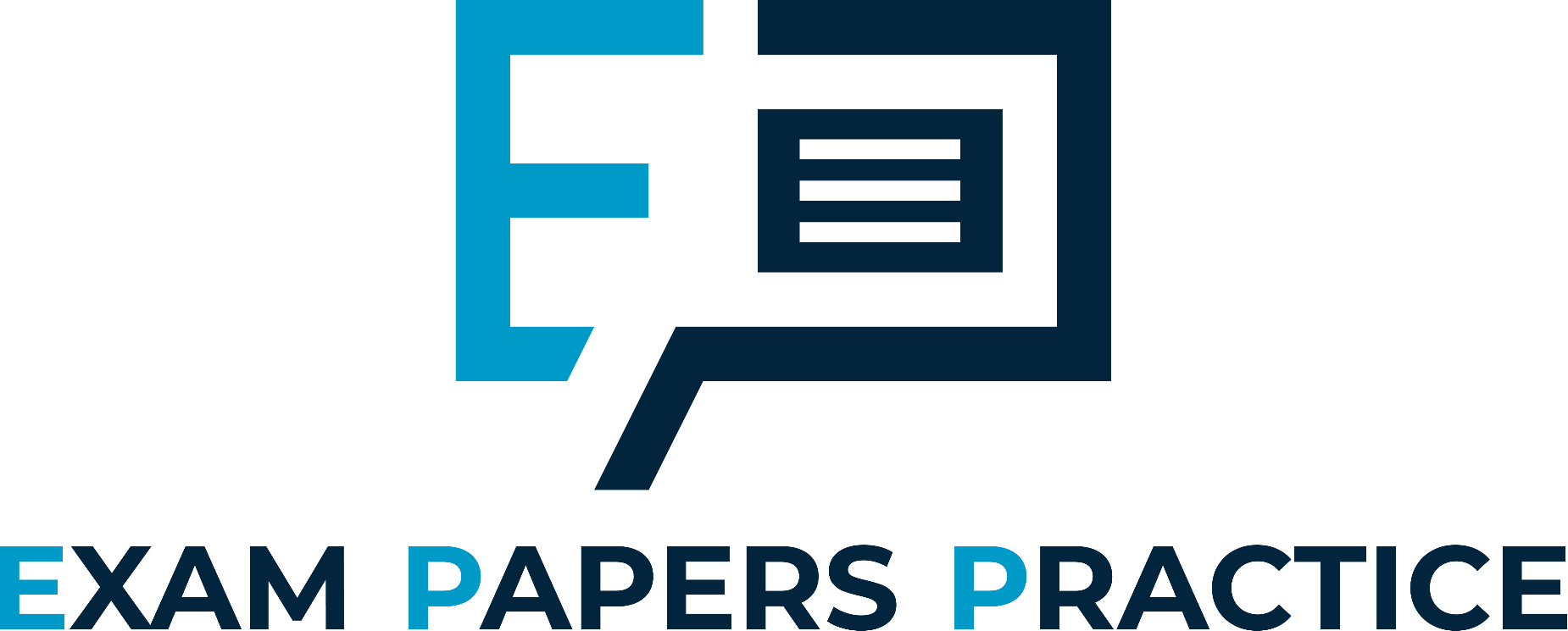 Why have labour markets become interdependent?
What are the effects from being interdependent?
Using a specific industry, explain how different economies are interdependent.
For more help, please visit www.exampaperspractice.co.uk
© 2025 Exams Papers Practice. All Rights Reserved
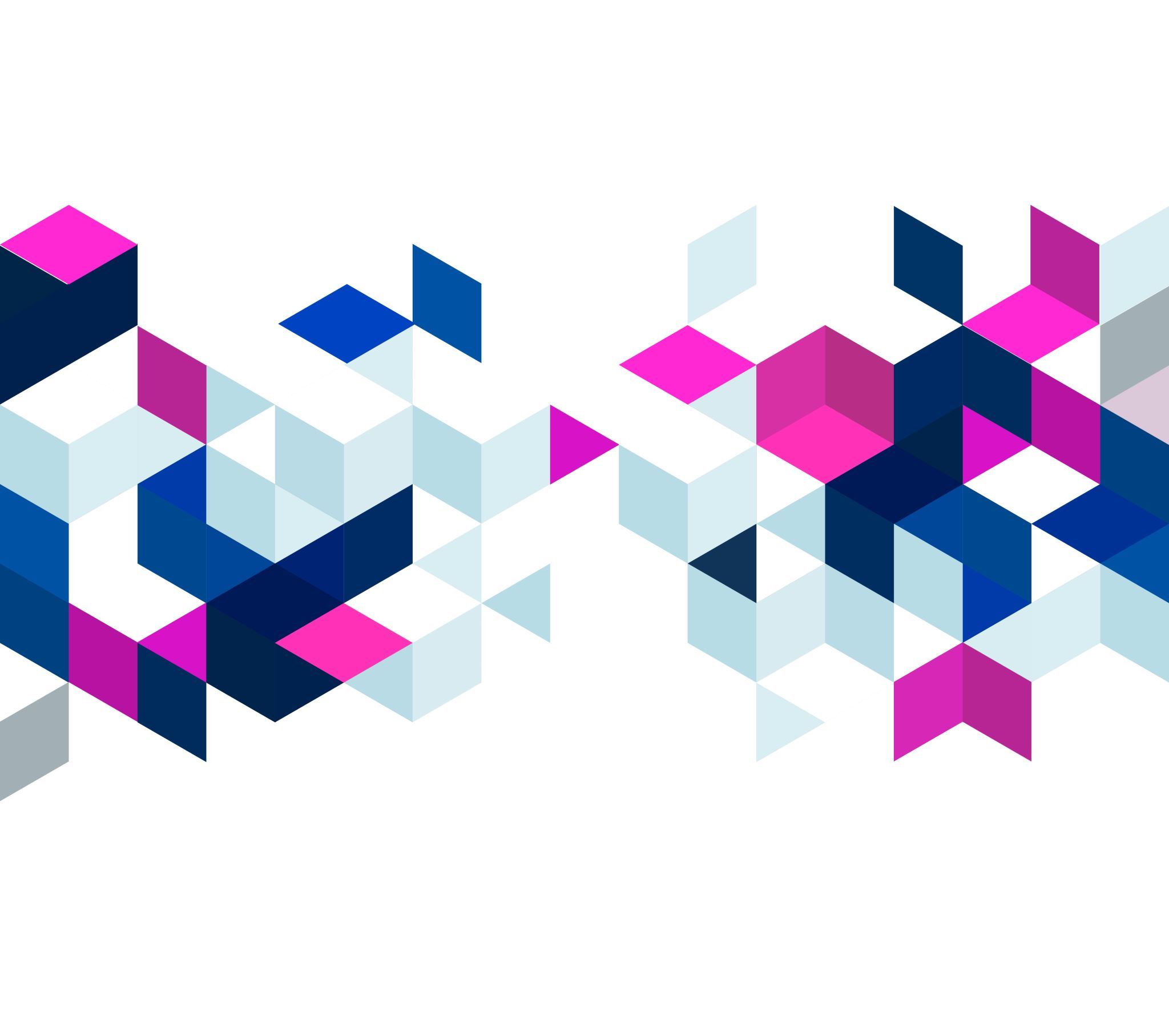 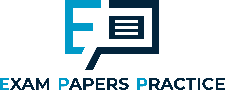 Home learning
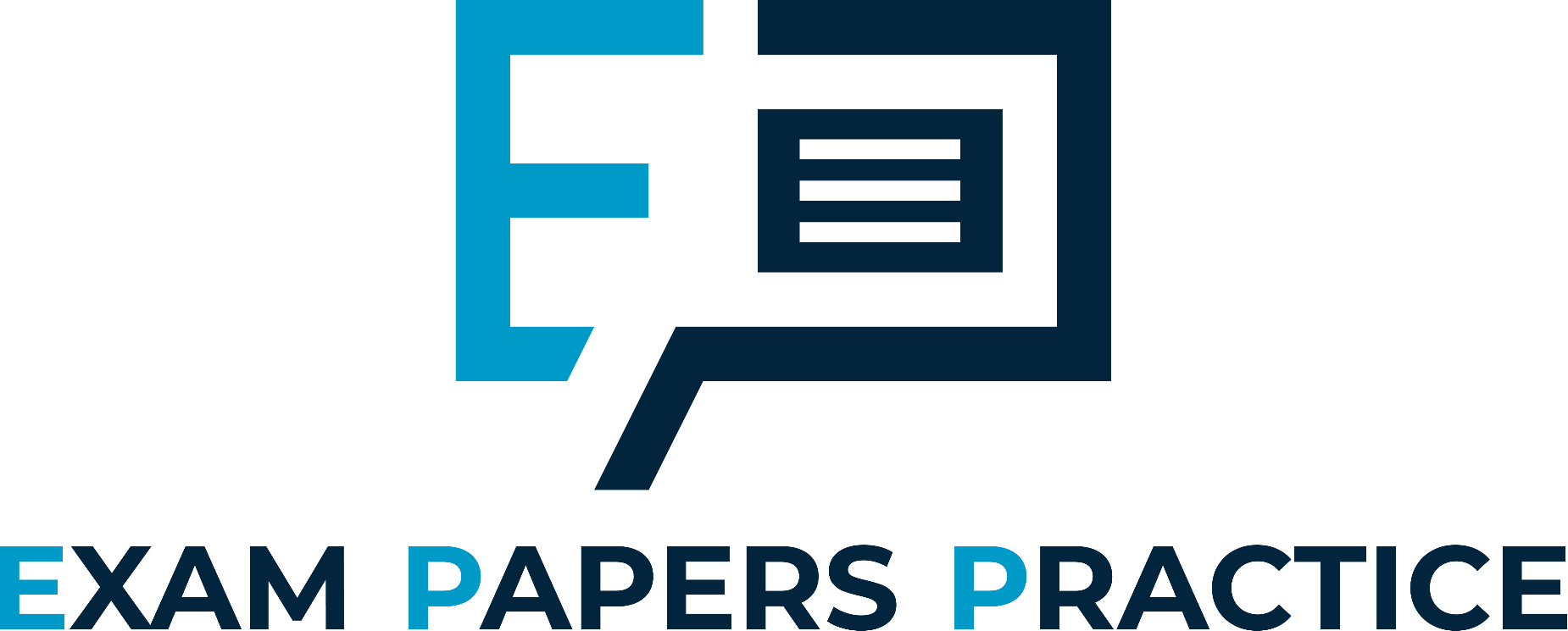 Explain the benefits of interdependence.
Explain the disadvantages of interdependence.
Do you think economies should be more or less interdependent and why? 
Use a country to guide your research.
For more help, please visit www.exampaperspractice.co.uk
© 2025 Exams Papers Practice. All Rights Reserved
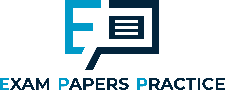 Plenary
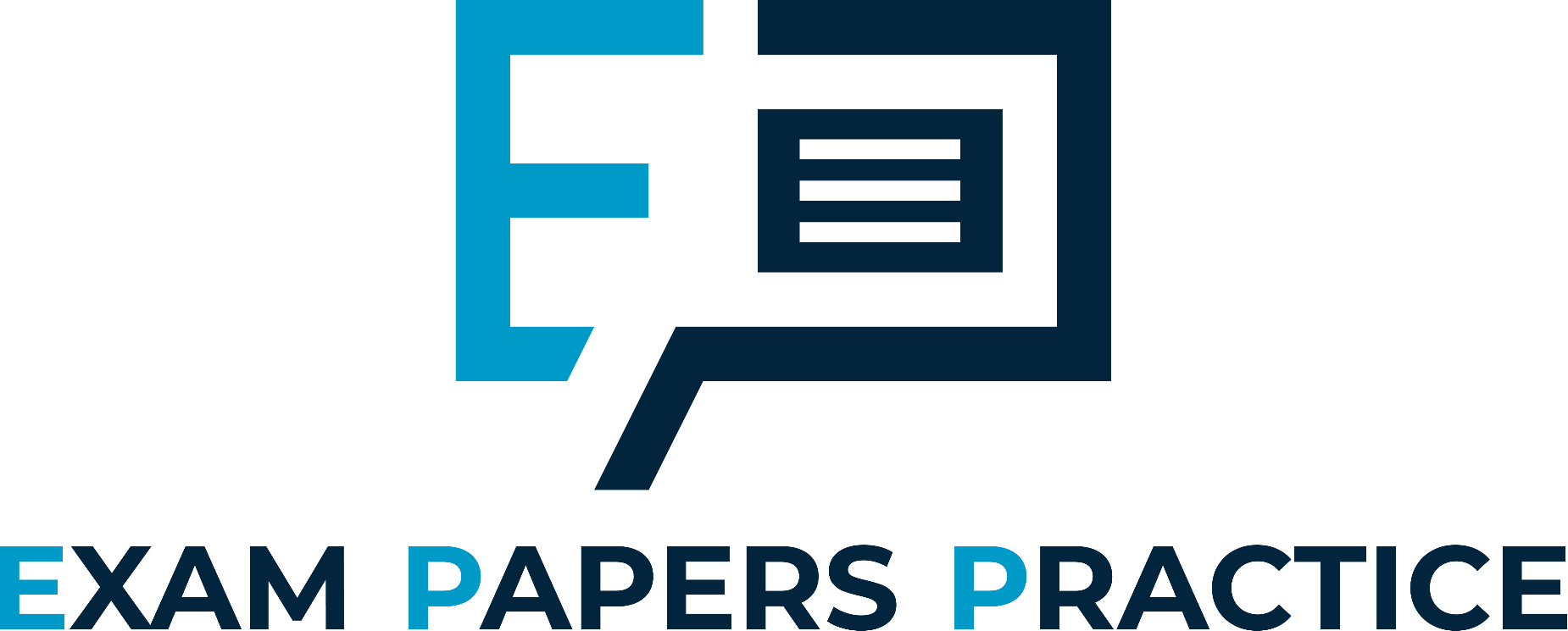 Complete the table below to show changes in employment patterns
For more help, please visit www.exampaperspractice.co.uk
© 2025 Exams Papers Practice. All Rights Reserved